МИНИСТЕРСТВО ОБРАЗОВАНИЯ РМПортфолио
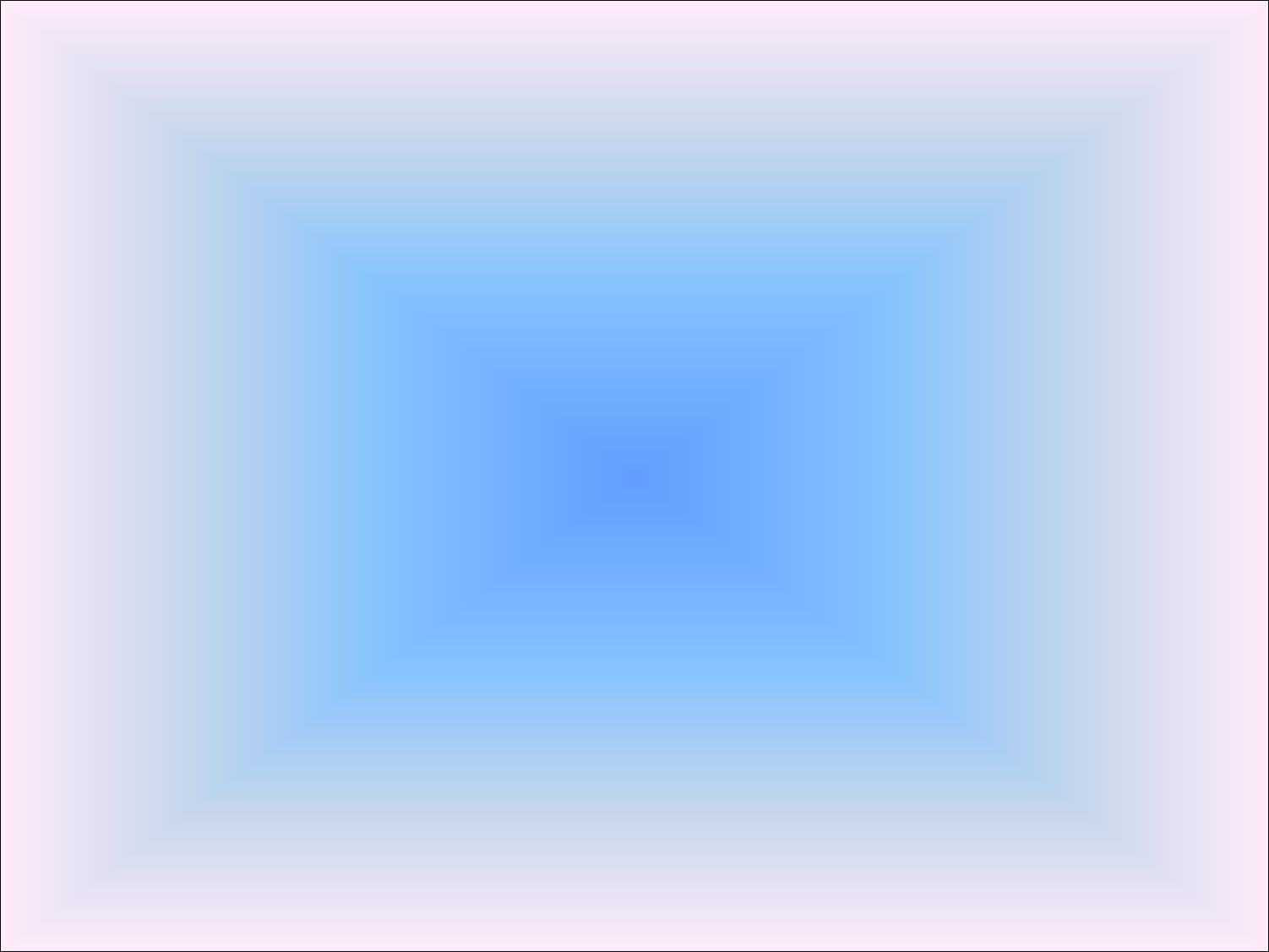 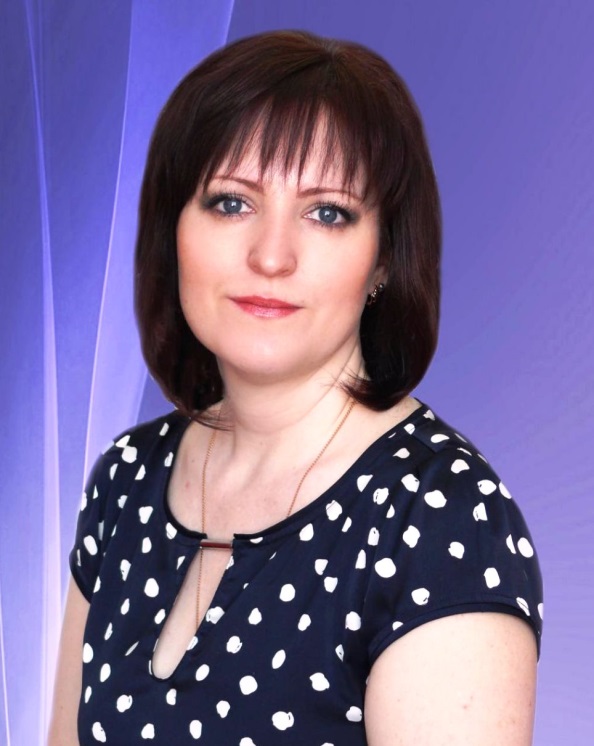 Тимонькиной Светланы Викторовны
воспитателя мадоу
«центр развития ребенка – детский сад № 46»

Дата рождения: 26.12.1983г. 
Профессиональное образование: Высшее,
ФГБОУ ВО «Мордовский государственный педагогический институт имени М.Е. Евсевьева», 2019 г. 
Квалификация по диплому: Педагогическое образование»
Специальность: «Дошкольное образование» 
Диплом КР № 79865 от 30.06.2012 г.
Стаж педагогической работы: 3 года.
Общий трудовой стаж : 17 лет.
НАЛИЧИЕ КВАЛИФИКАЦИОННОЙ КАТЕГОРИИ: -
ДАТА ПОСЛЕДНЕЙ АТТЕСТАЦИИ:
ПРЕДСТАВЛЕНИЕ СОБСТВЕННОГО ПЕДАГОГИЧЕСКОГО ОПЫТА
«Нетрадиционные техники аппликации, как средство развития творческих способностей детей дошкольного возраста»
УЧАСТИЕ В ИННОВАЦИОННОЙ (ЭКСПЕРИМЕНТАЛЬНОЙ)  ДЕЯТЕЛЬНОСТИ
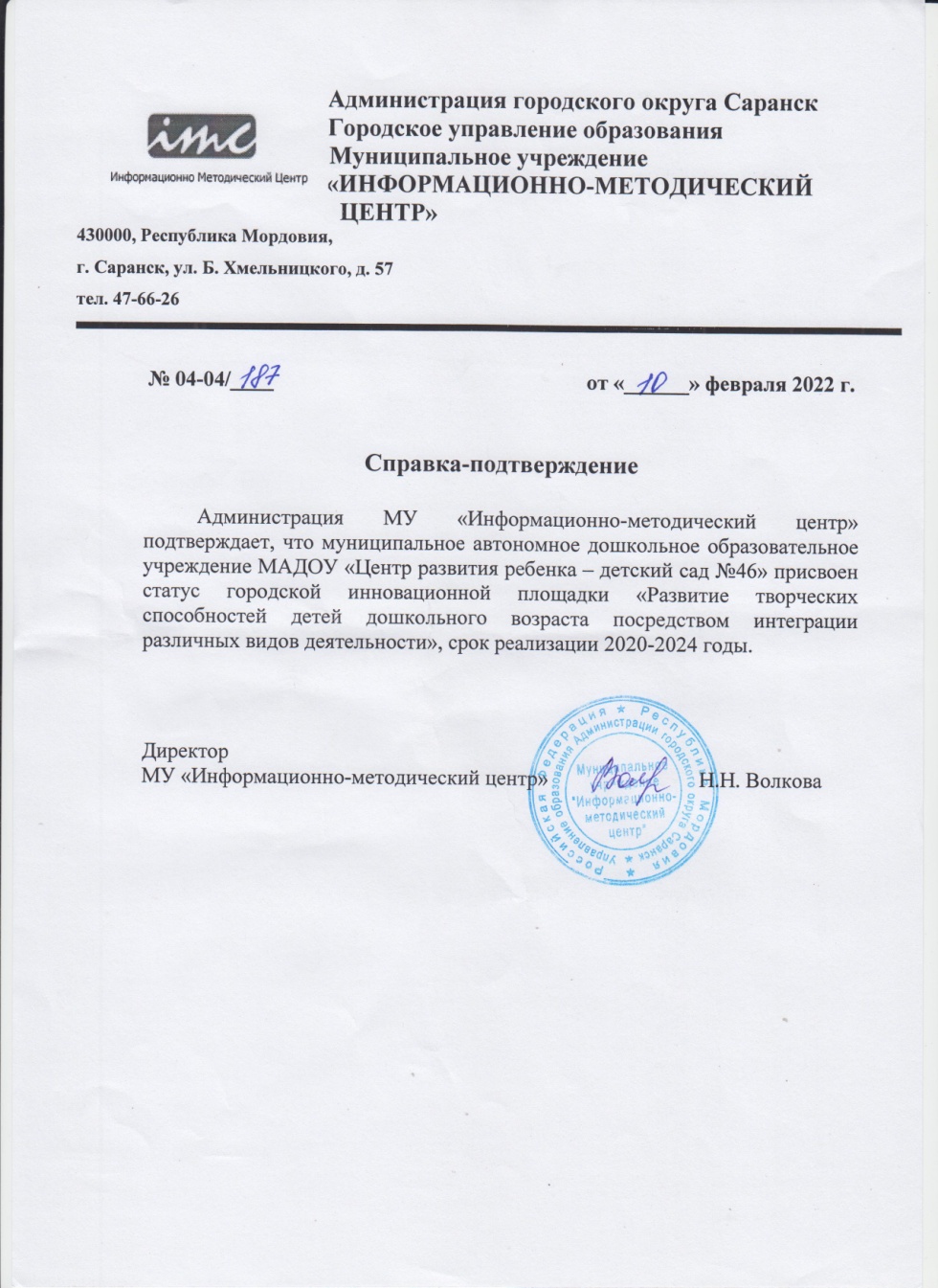 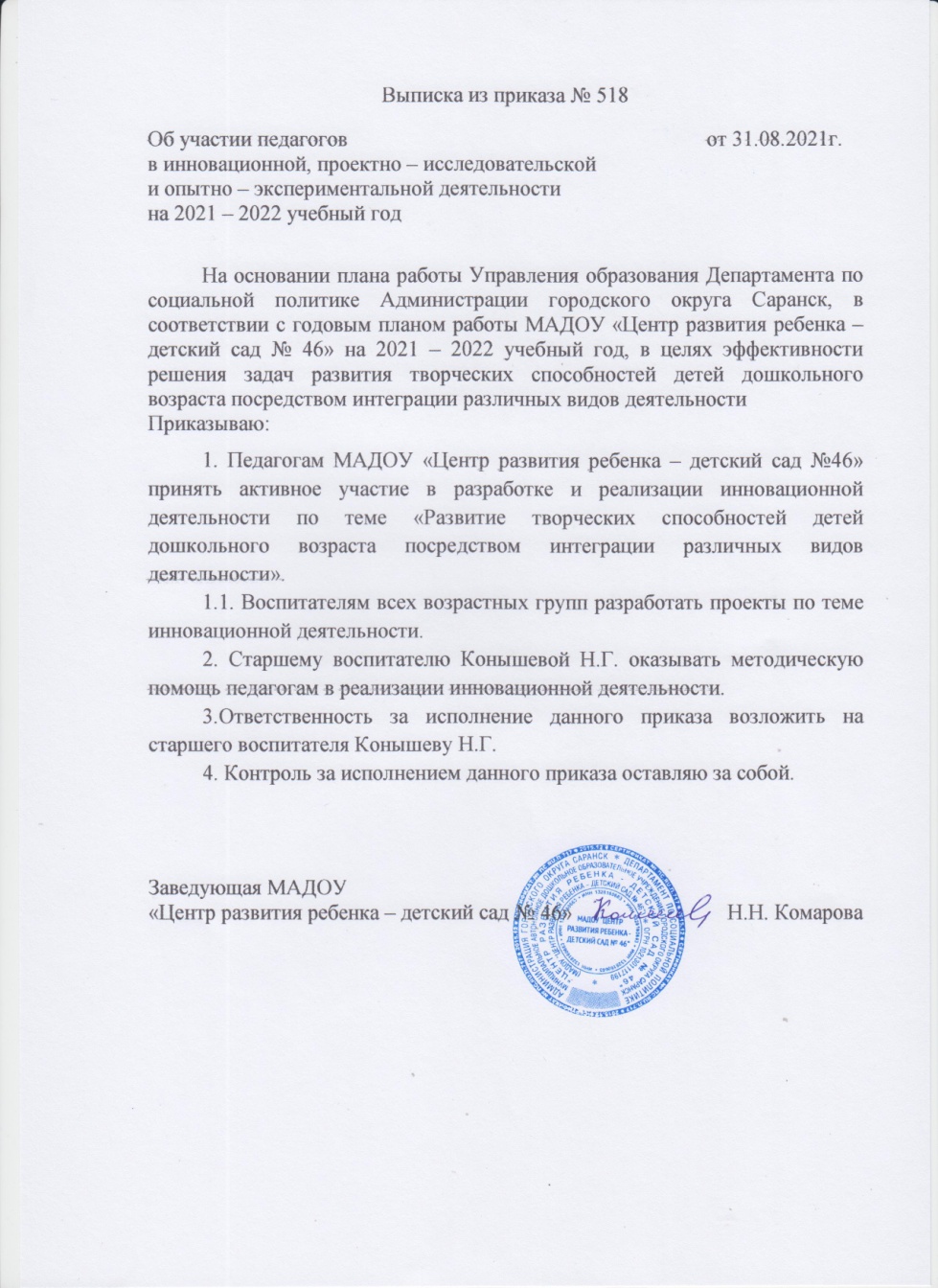 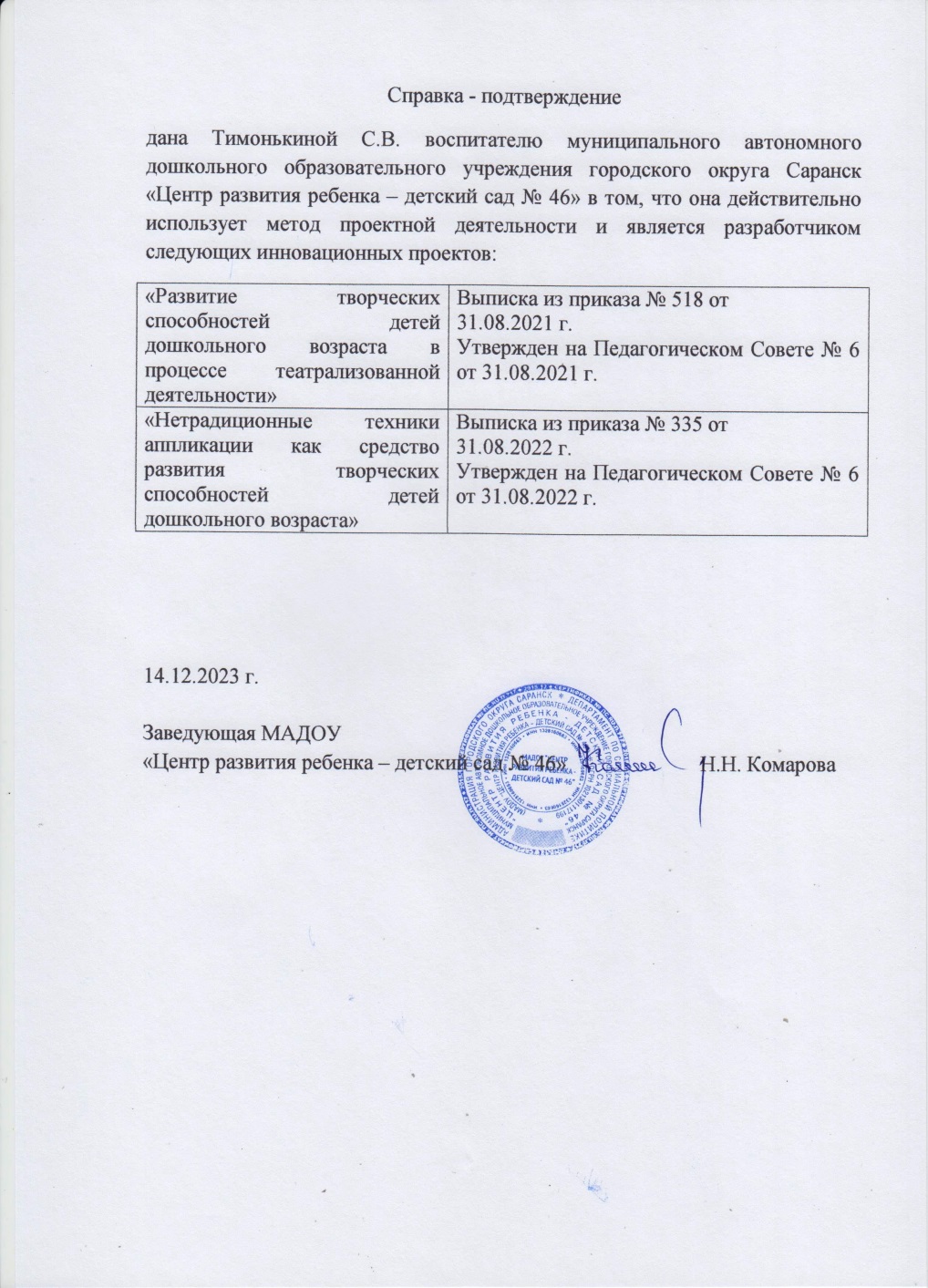 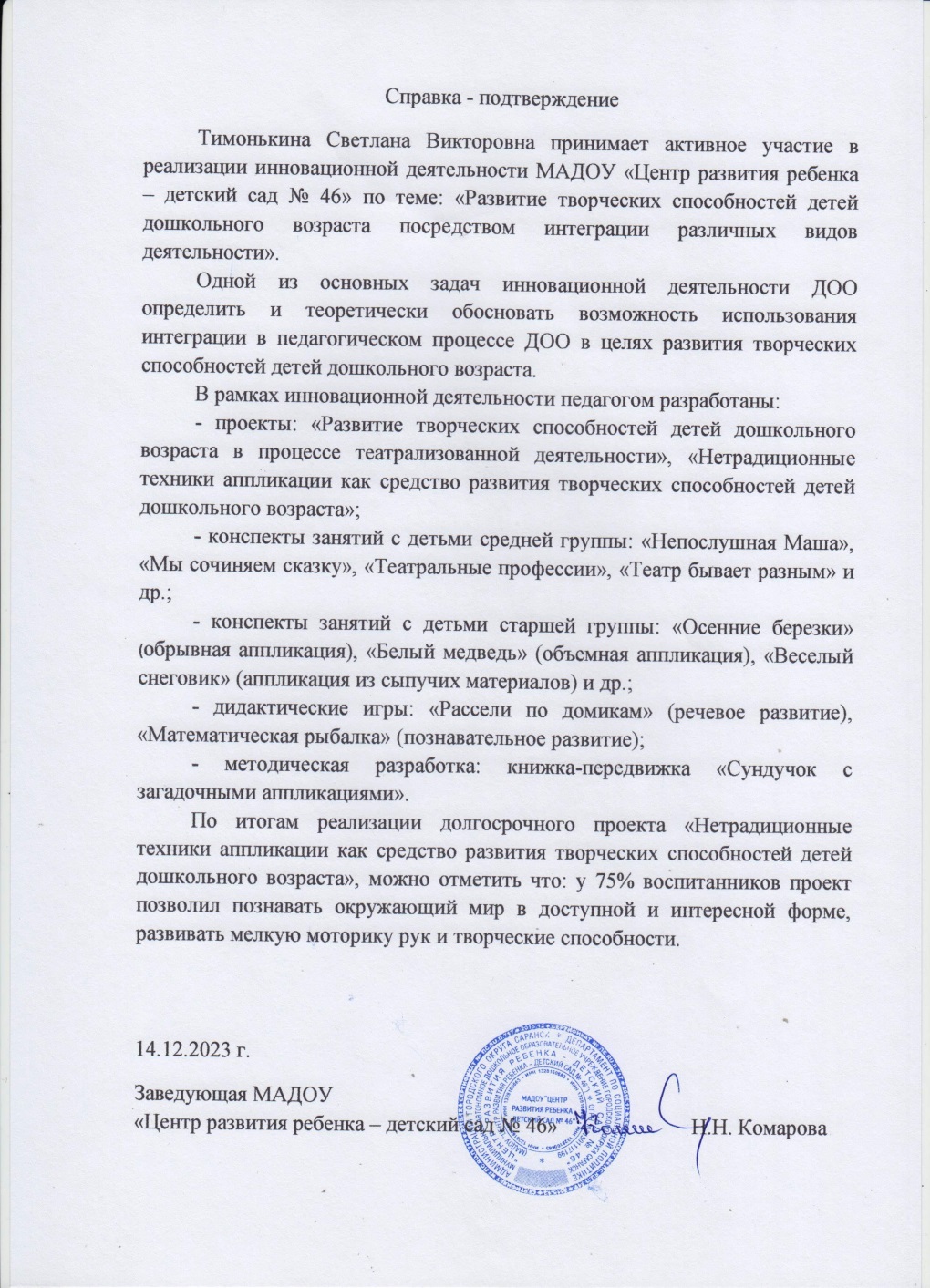 https://ds46sar.schoolrm.ru/sveden/employees/11164/428360/
Наличие публикаций
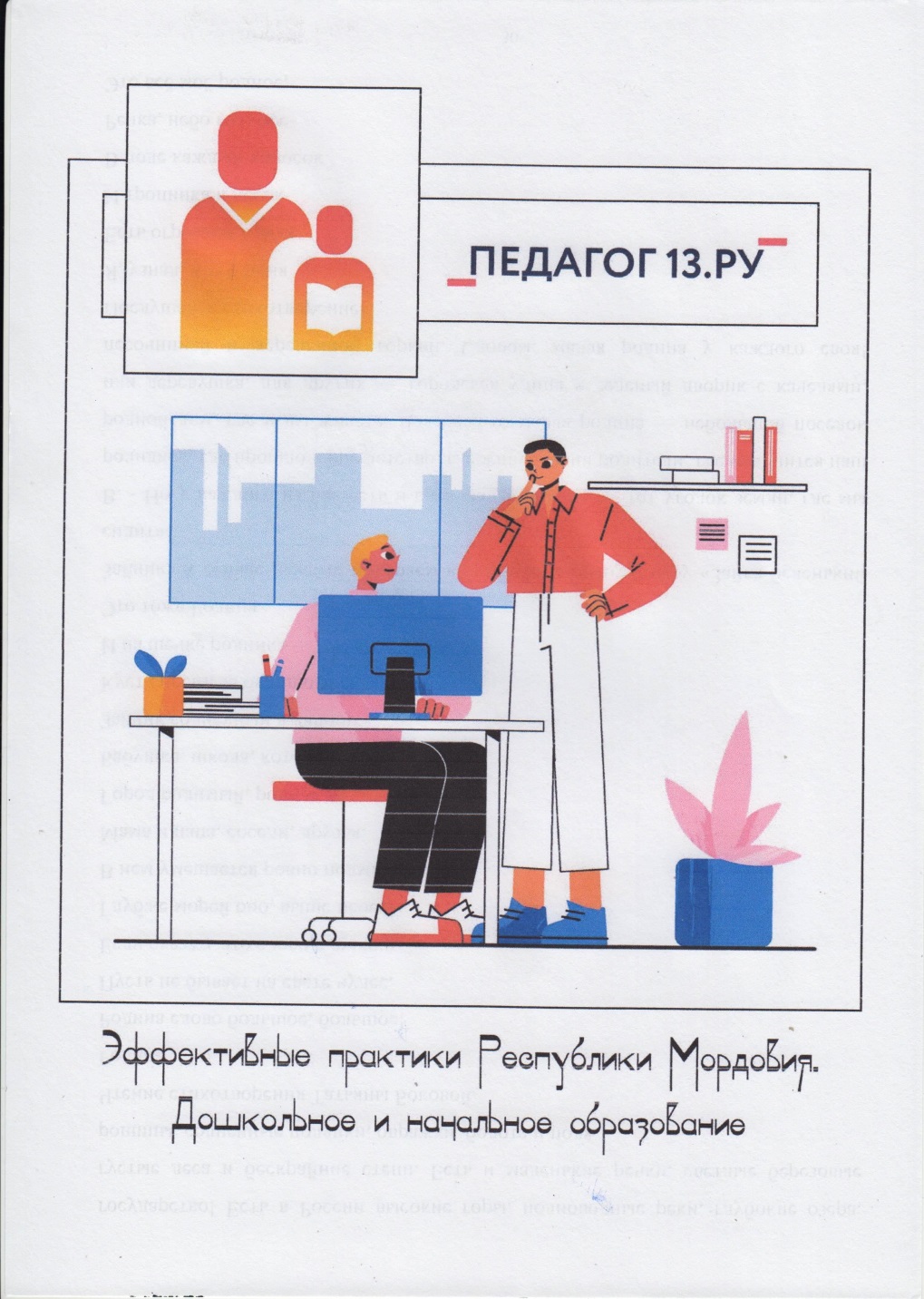 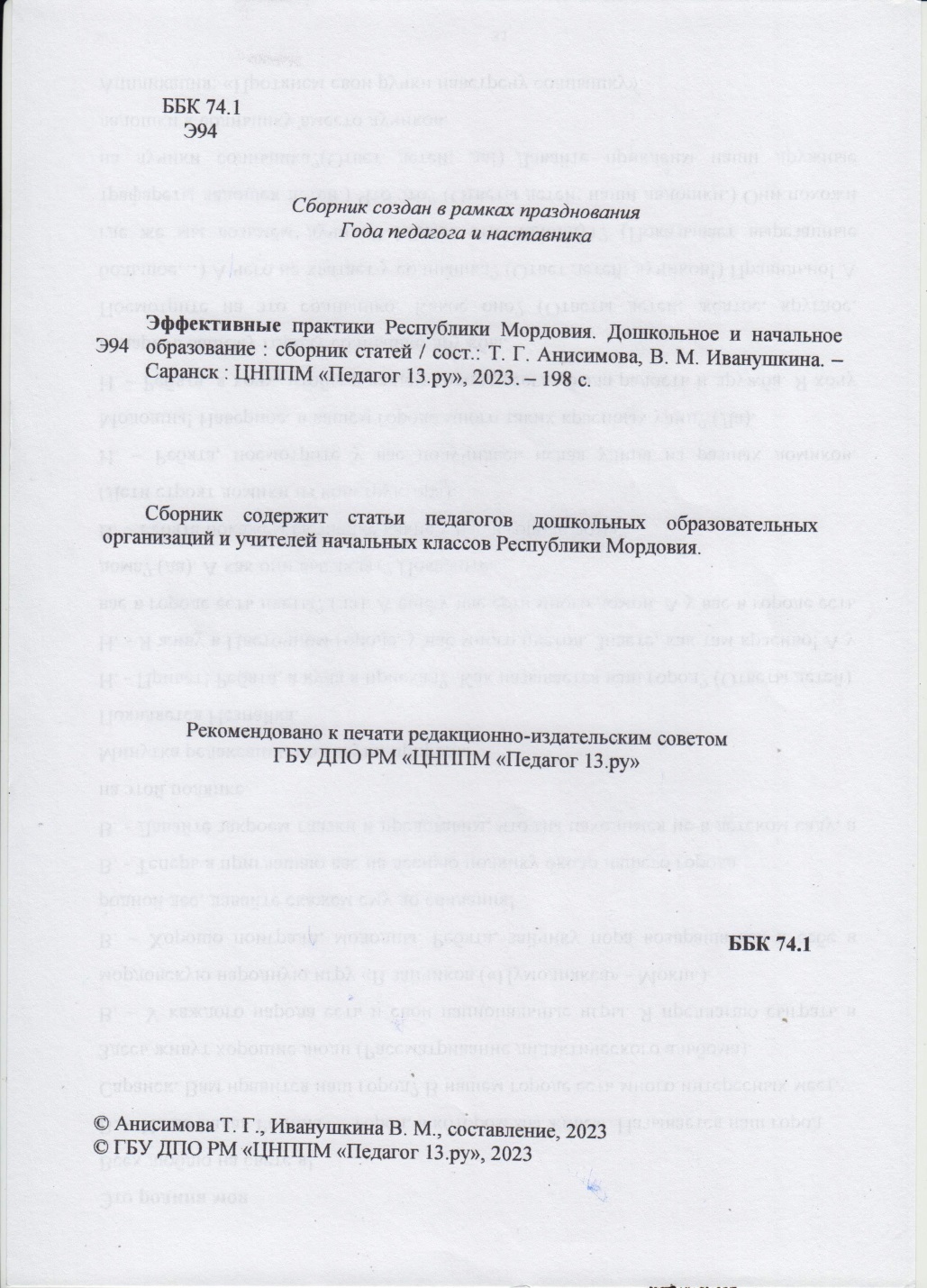 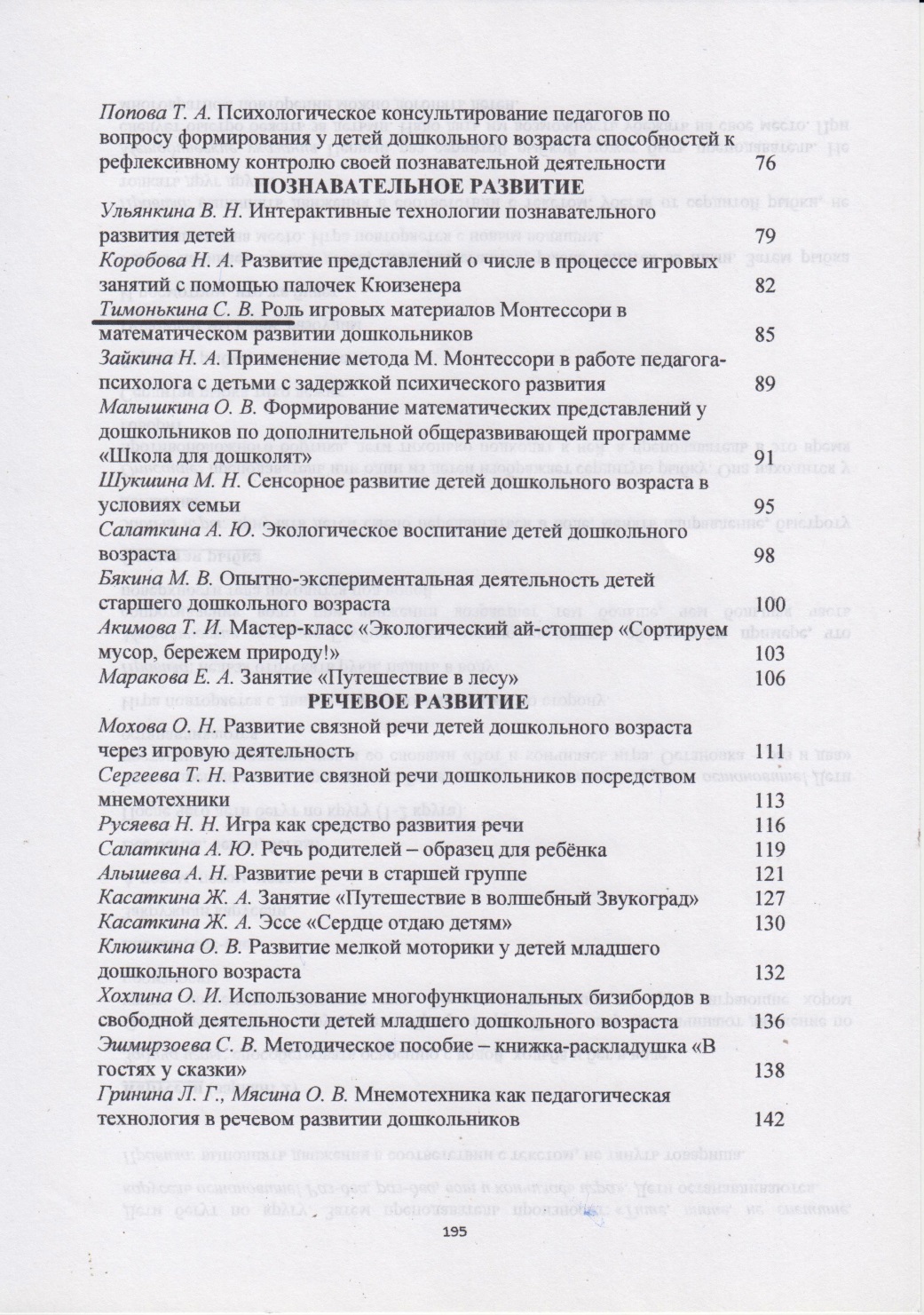 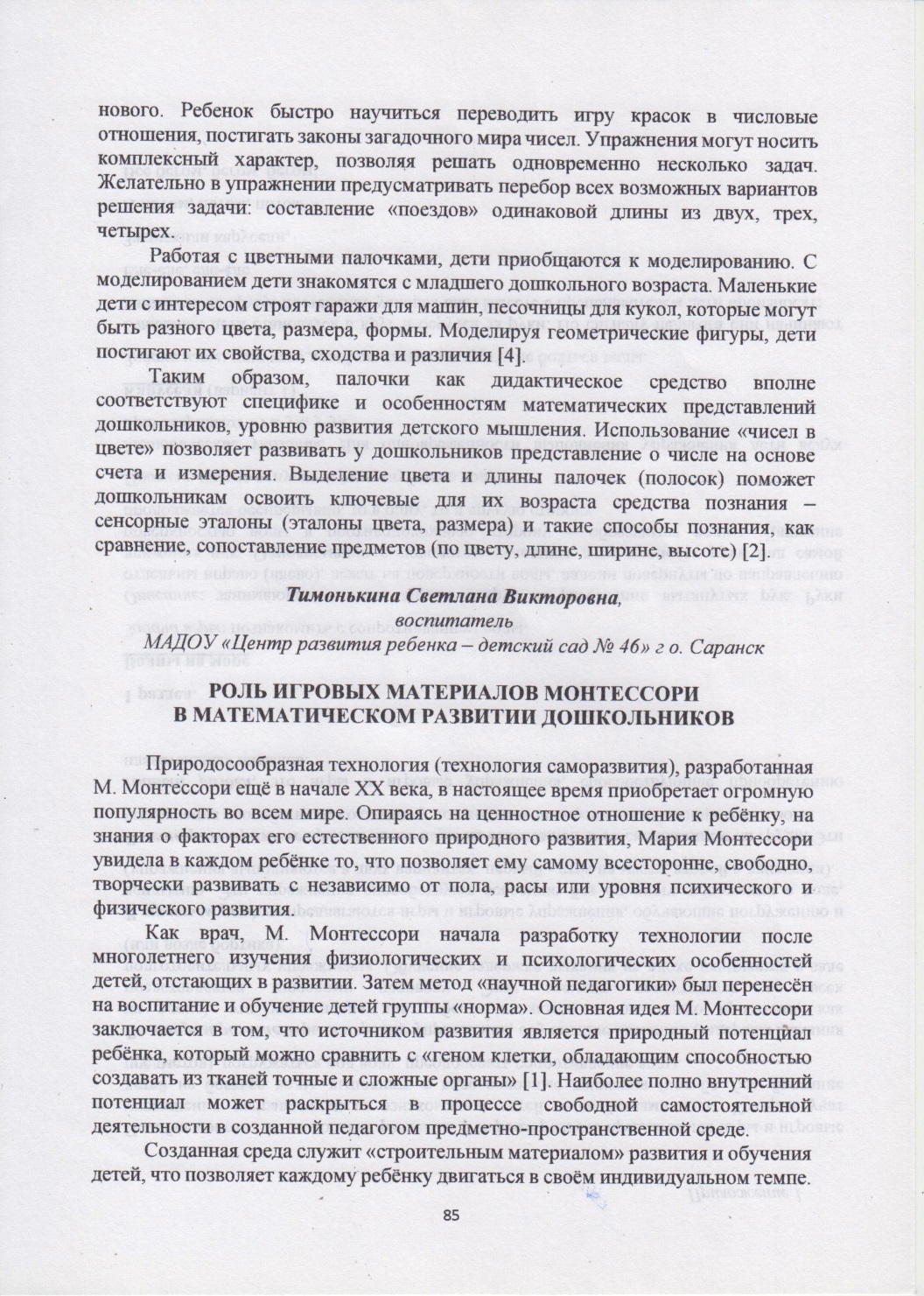 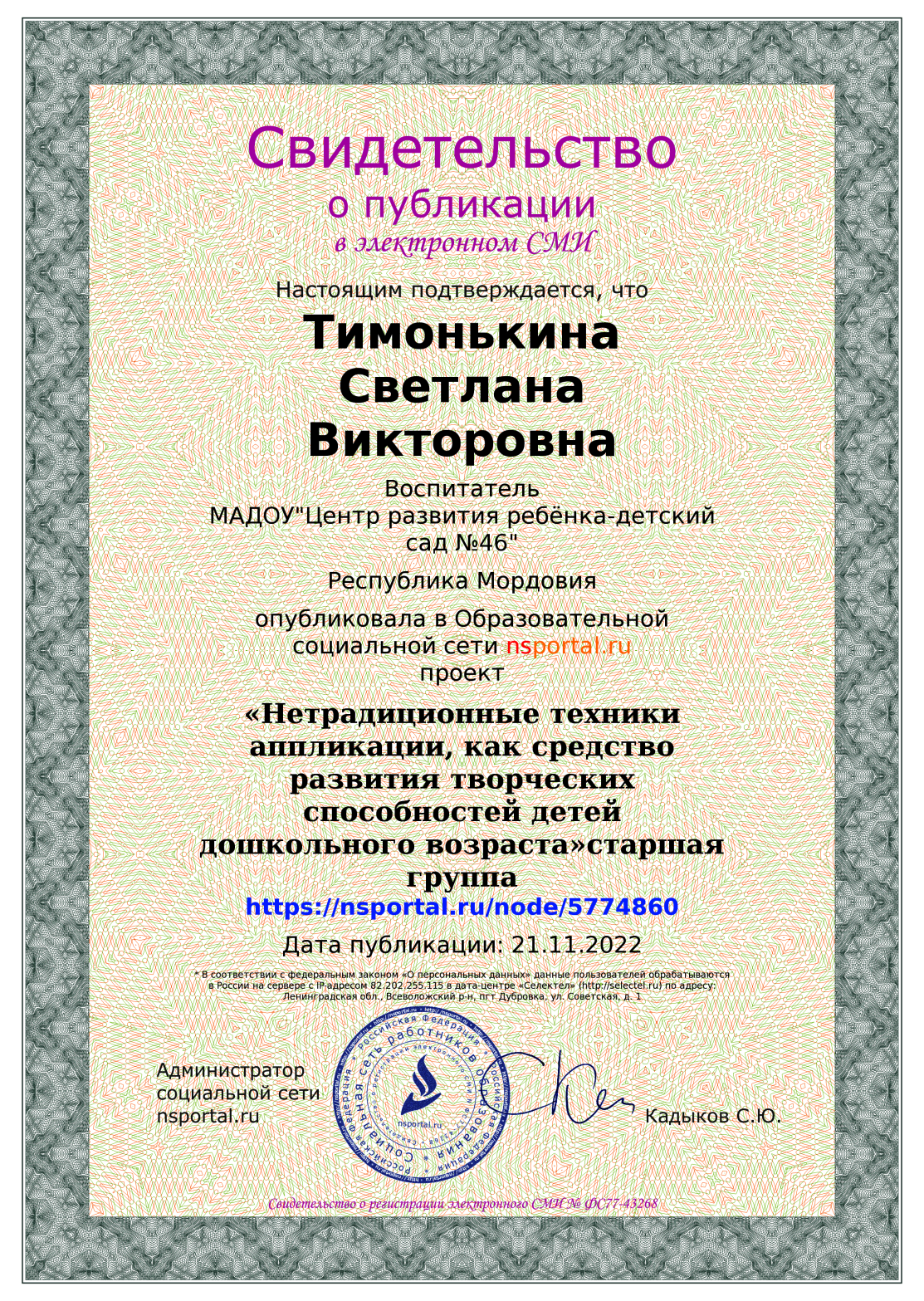 Результаты  участия  воспитанников  в :
 конкурсах;
 выставках;
 турнирах;
 соревнованиях;
 акциях;
 фестивалях.

Интернет
Муниципальный уровень – 2
Республиканский  уровень – 5
Всероссийский уровень - 1
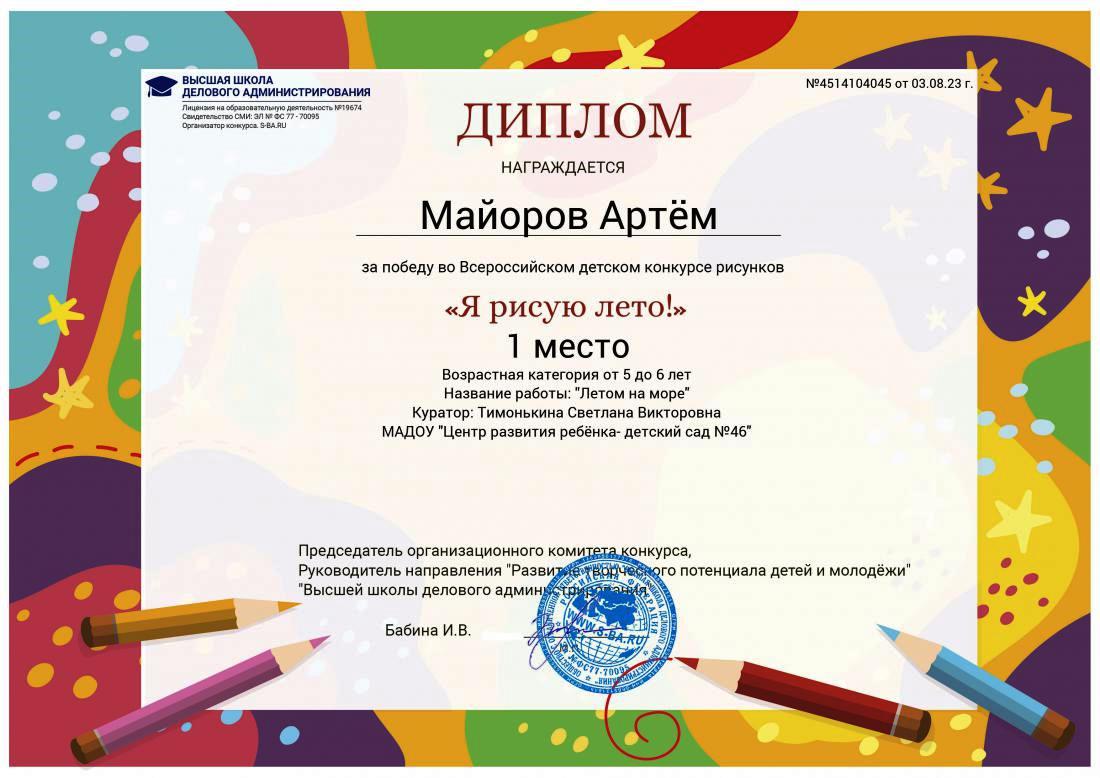 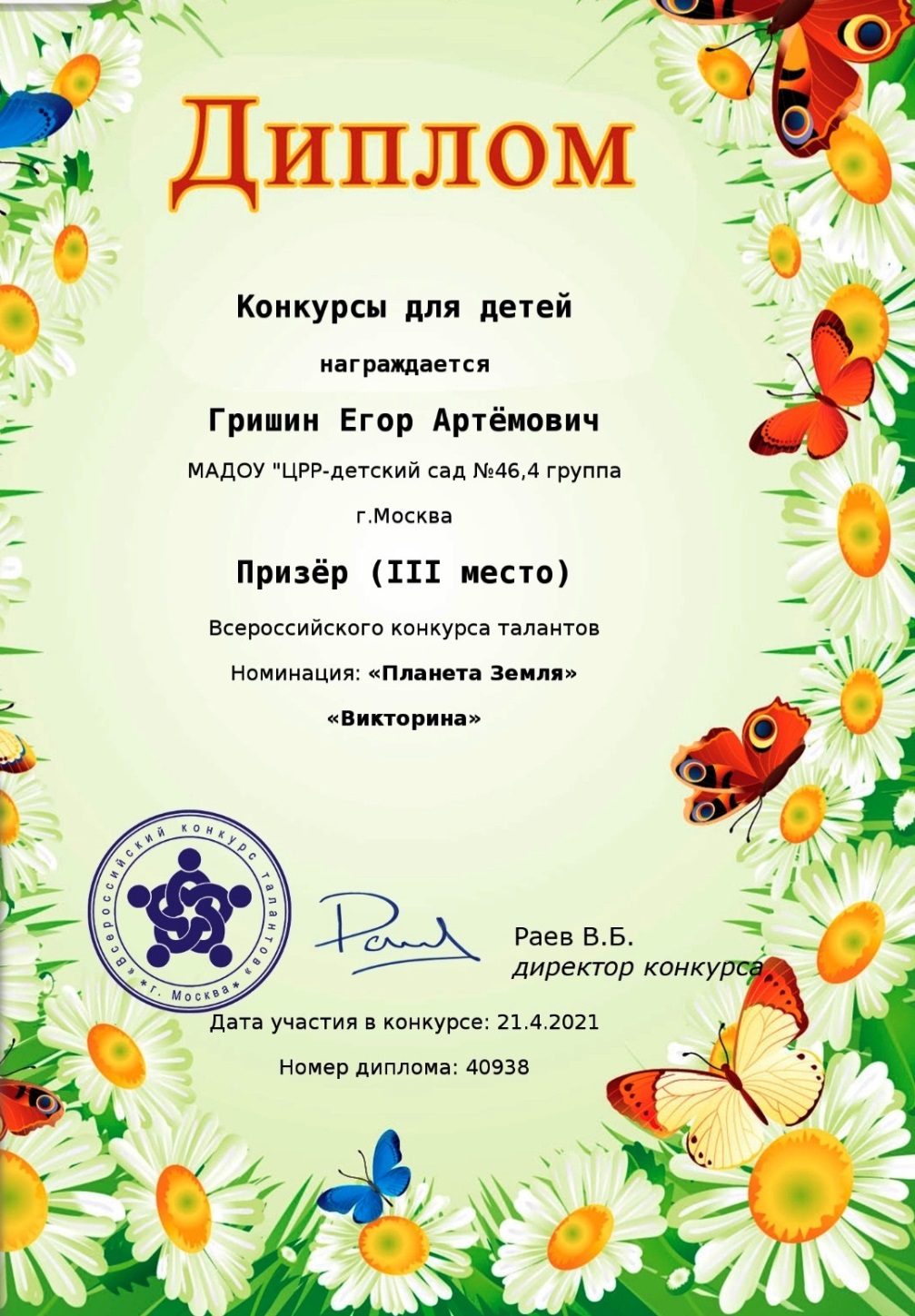 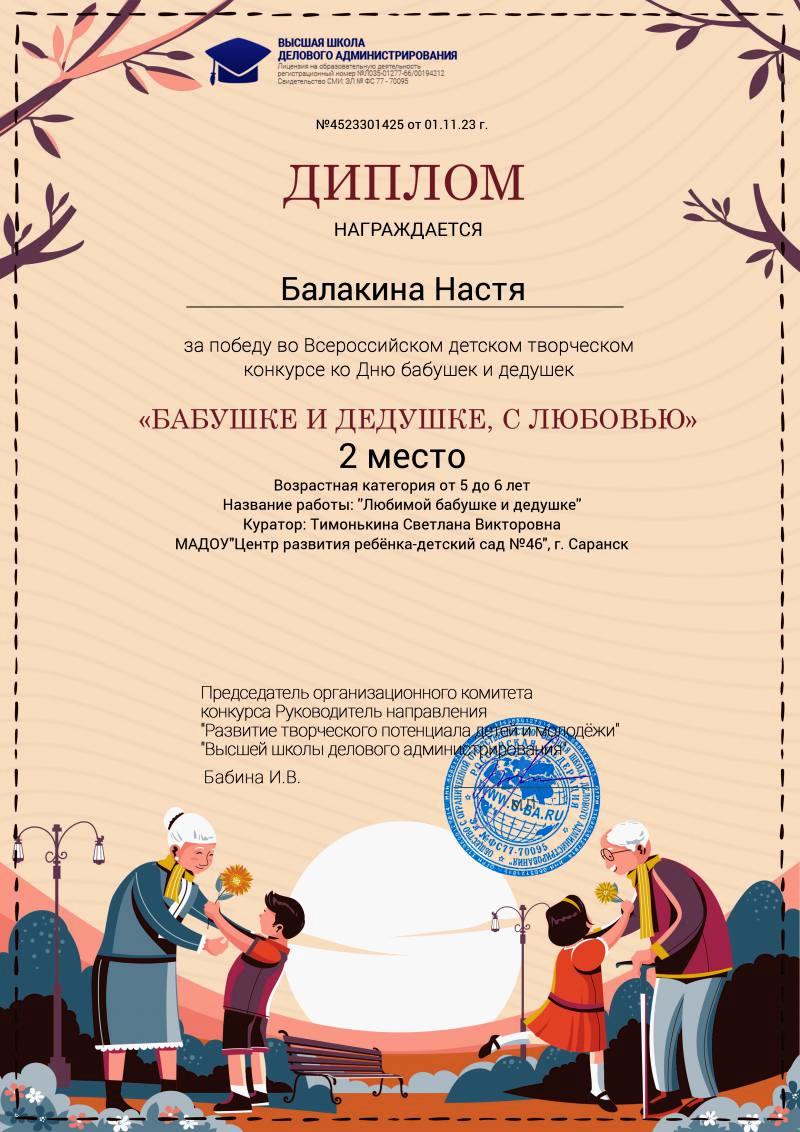 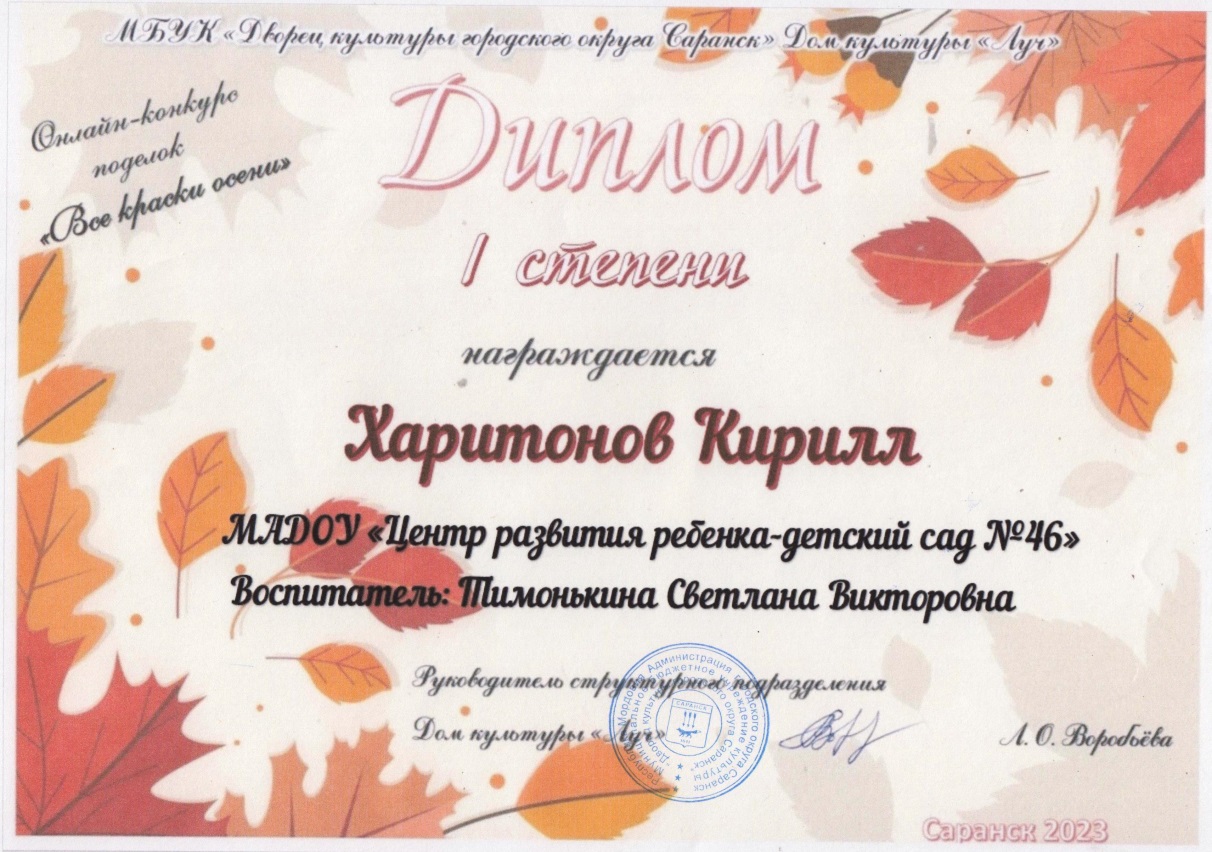 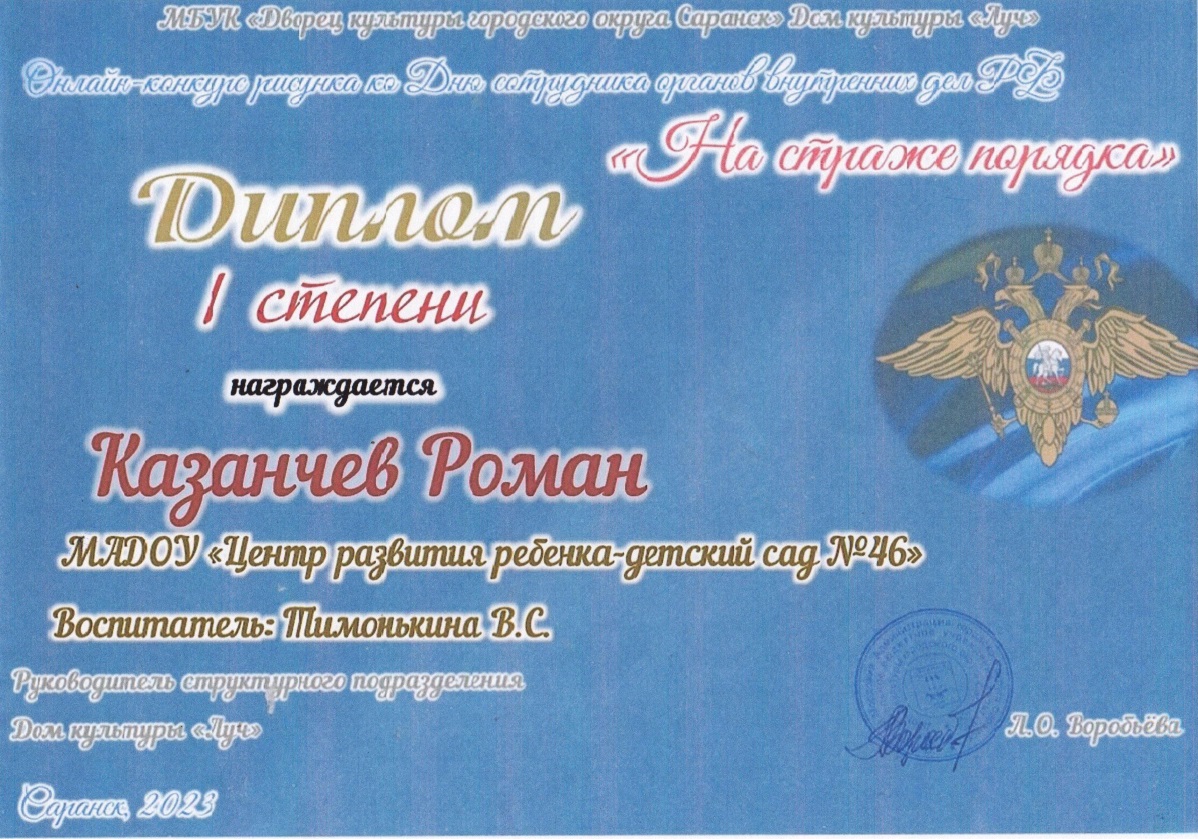 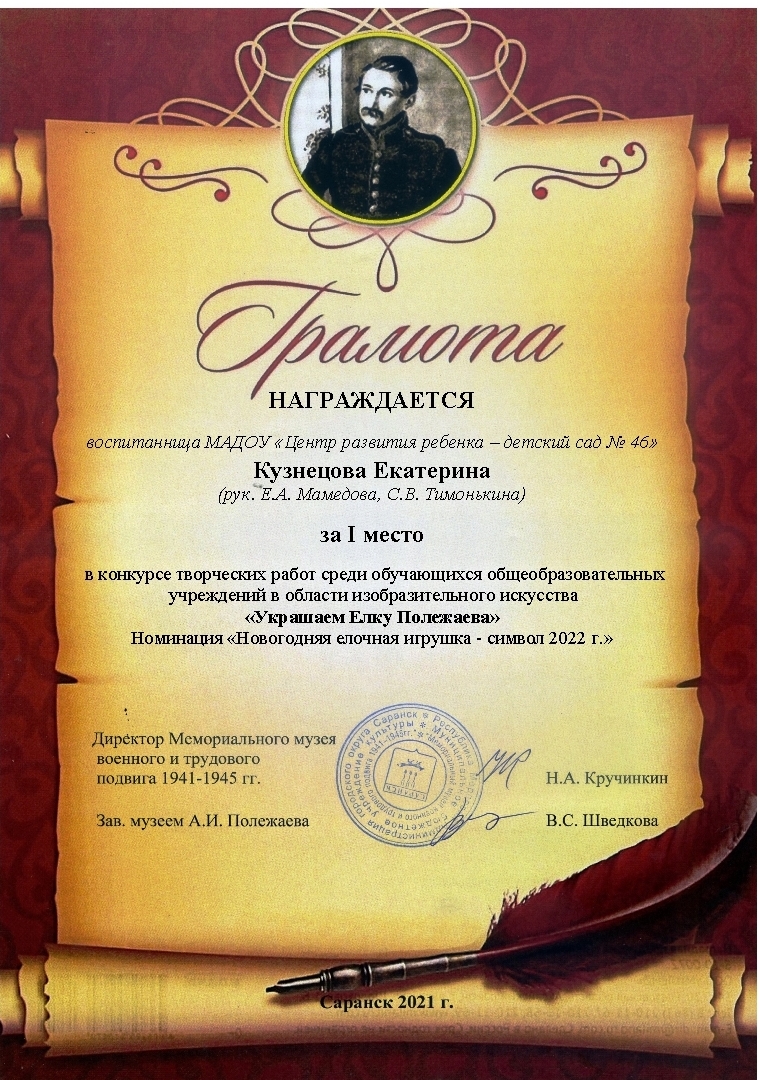 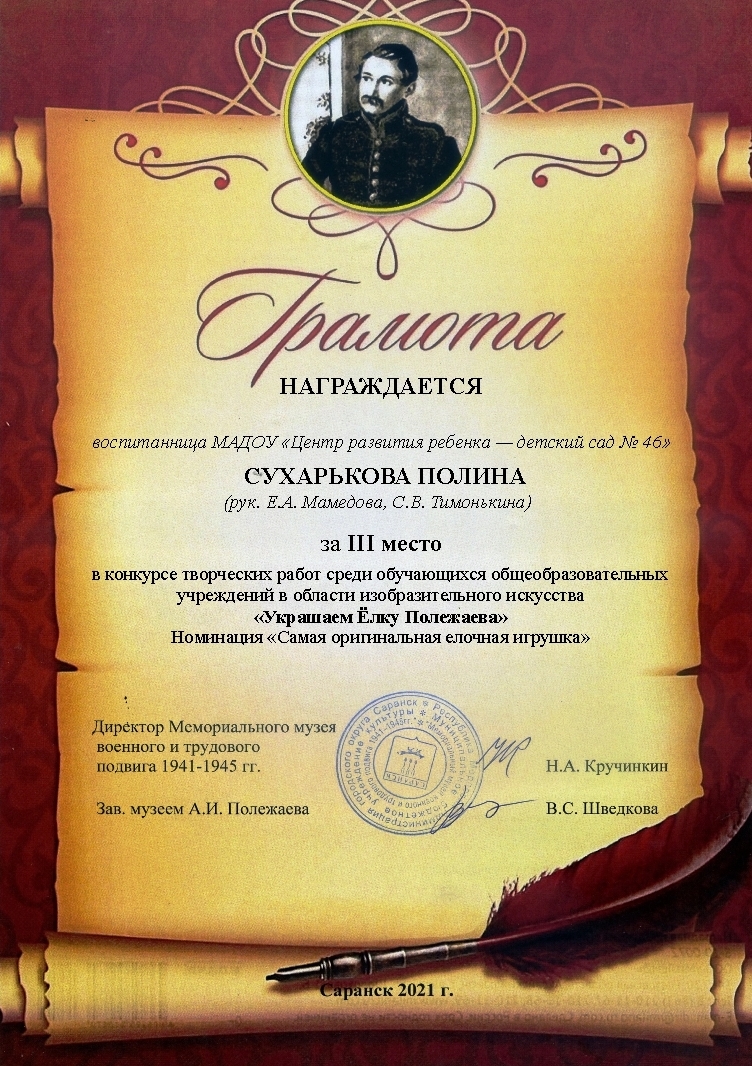 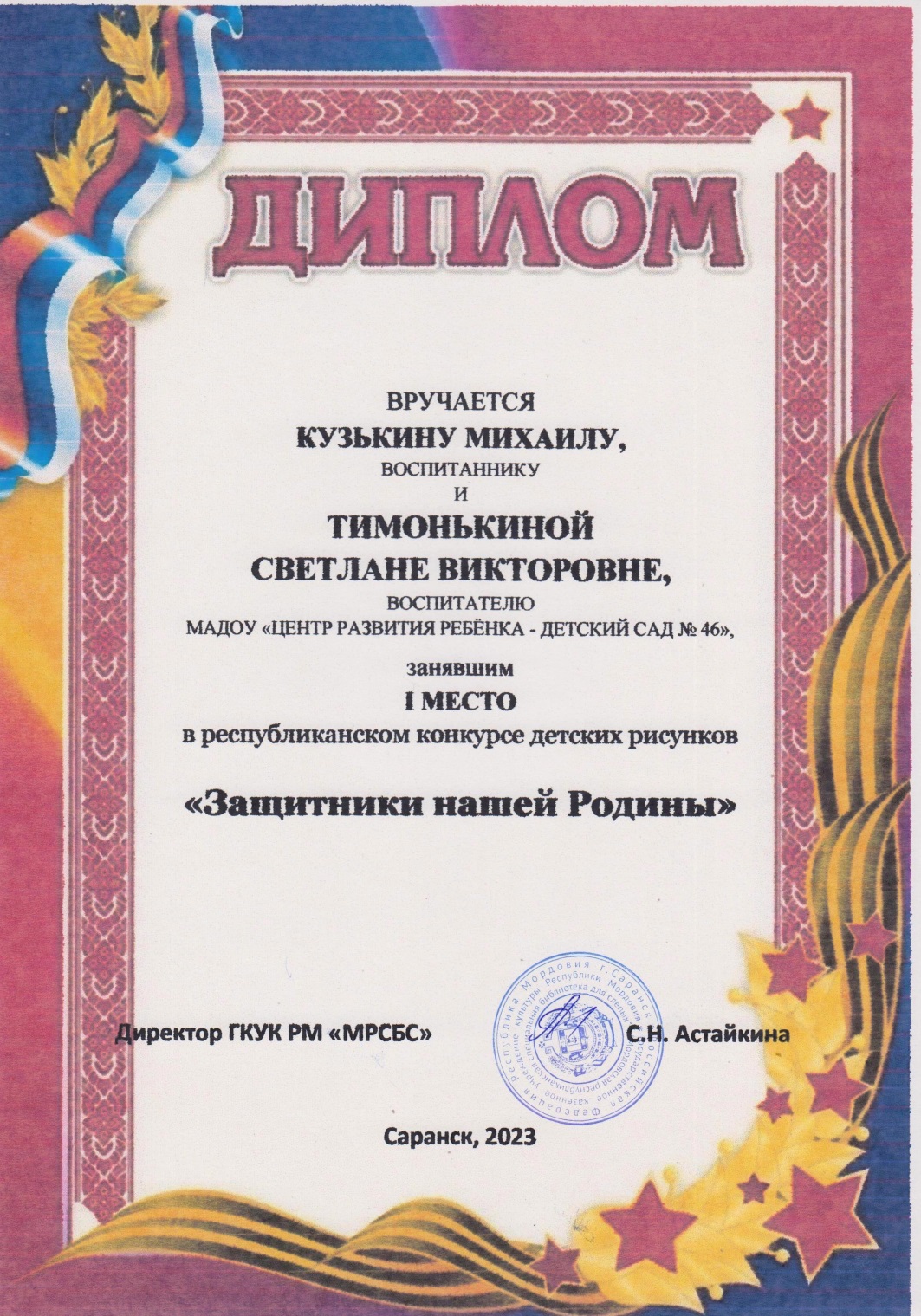 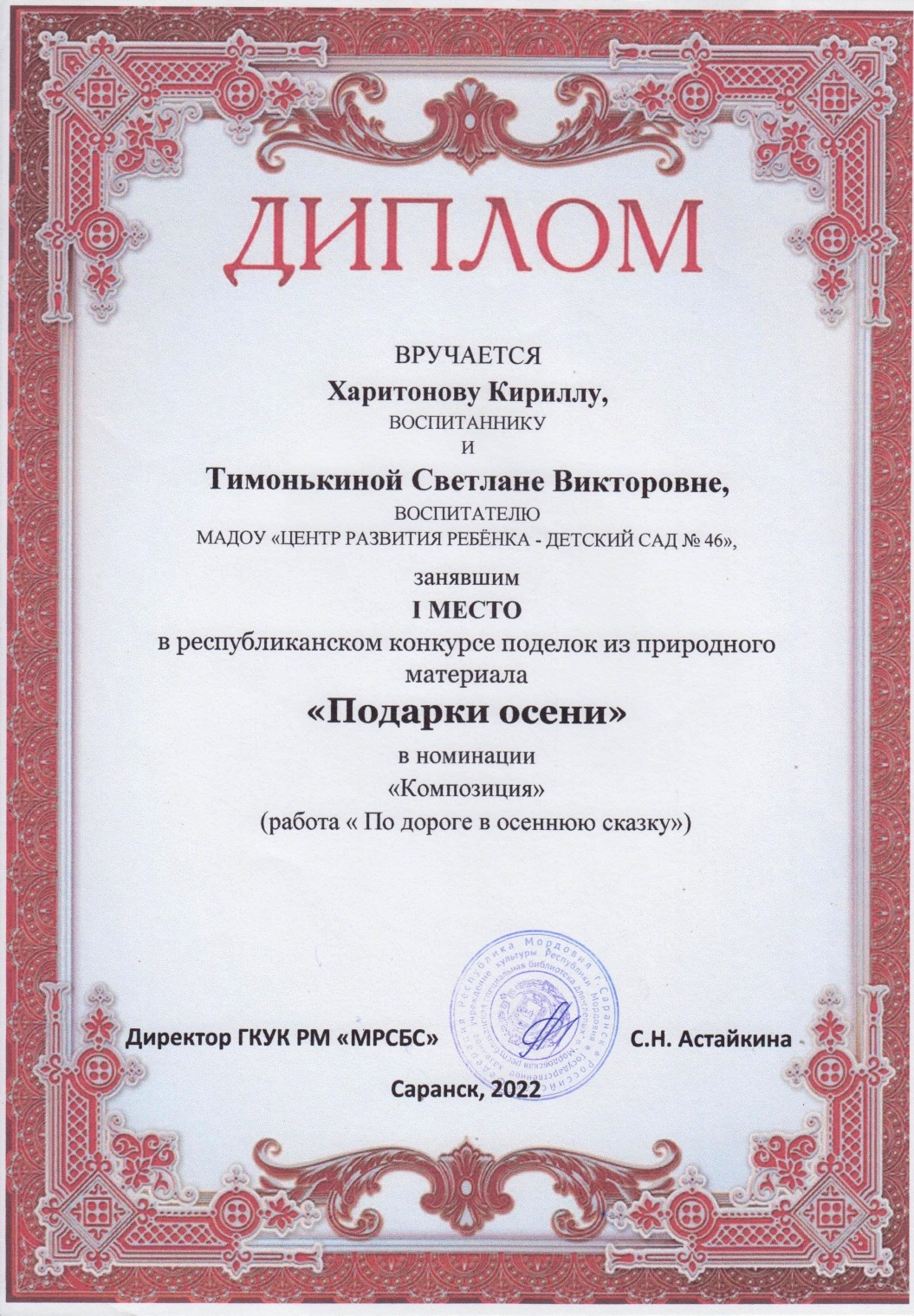 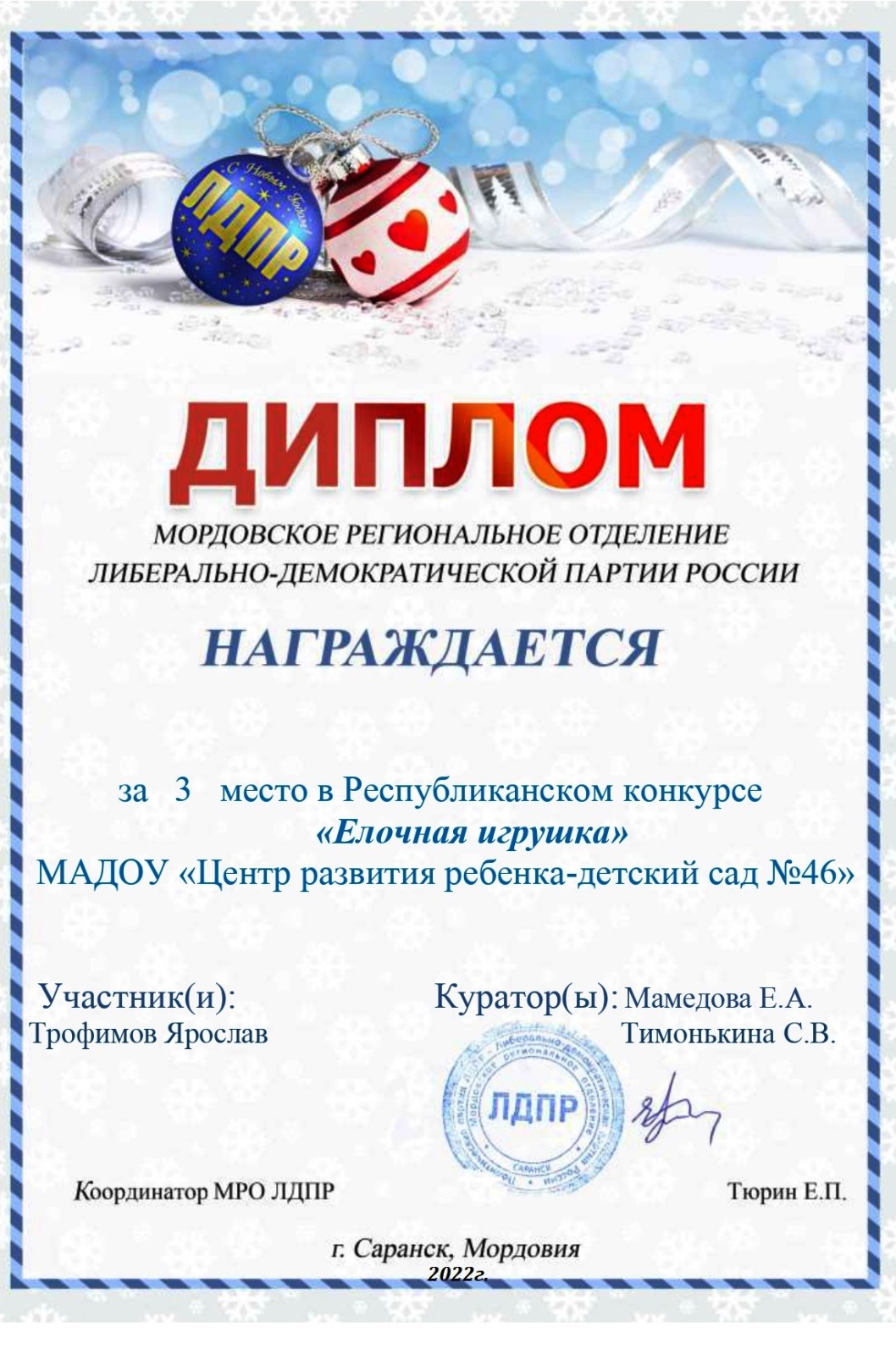 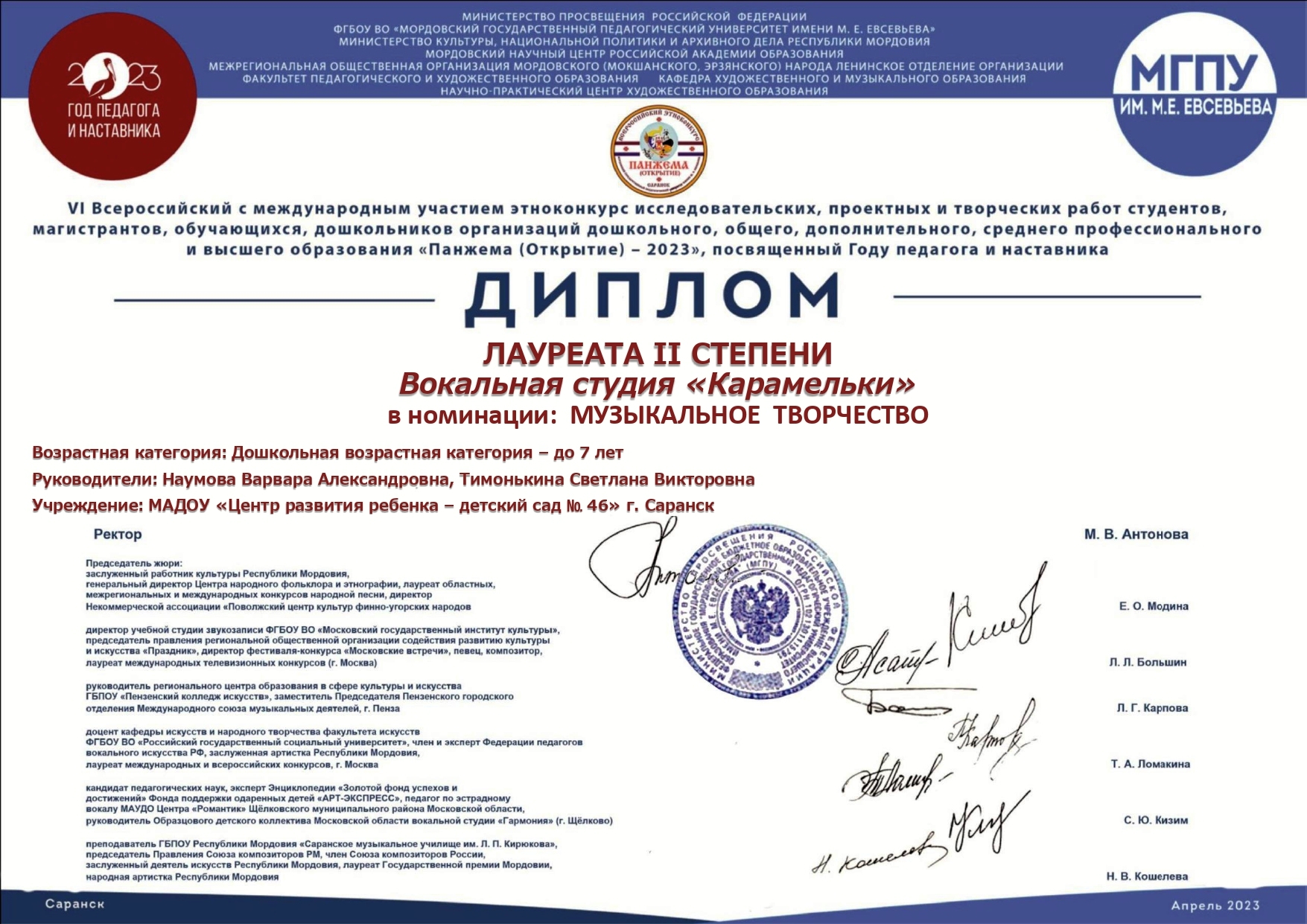 Выступления на заседаниях методических советов, научно-практических конференциях, педагогических чтениях, семинарах, форумах, радиопередачах (очно).
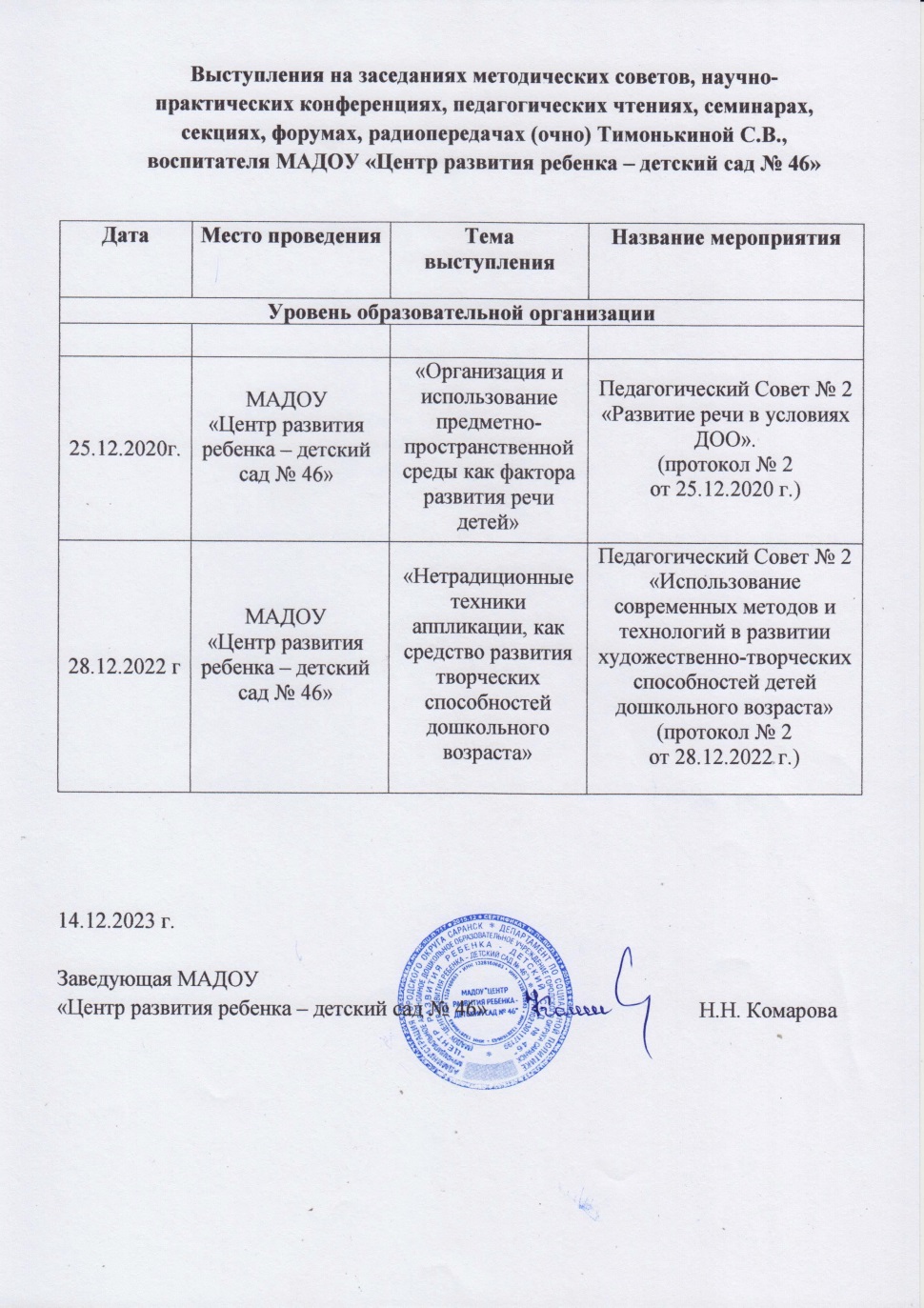 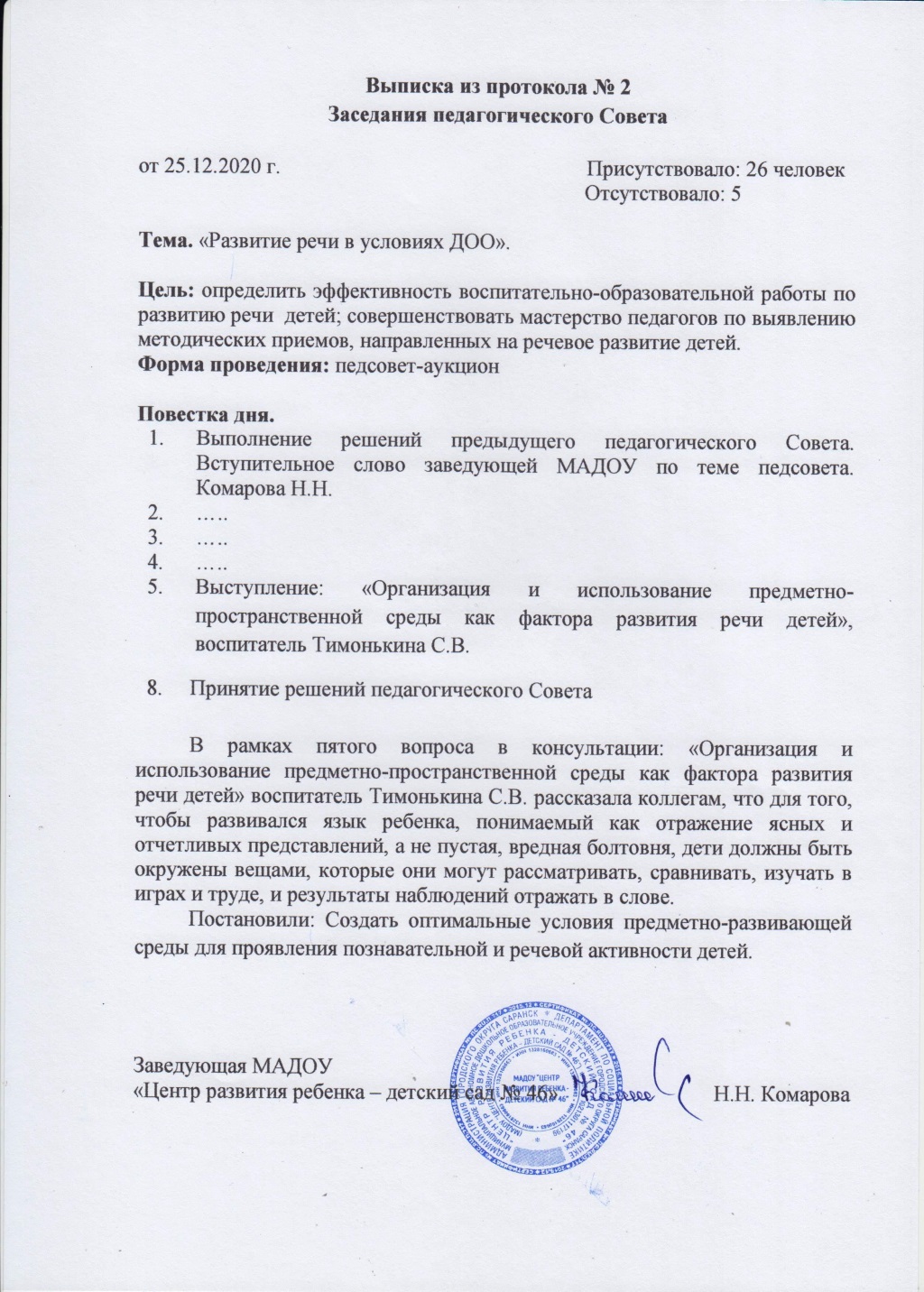 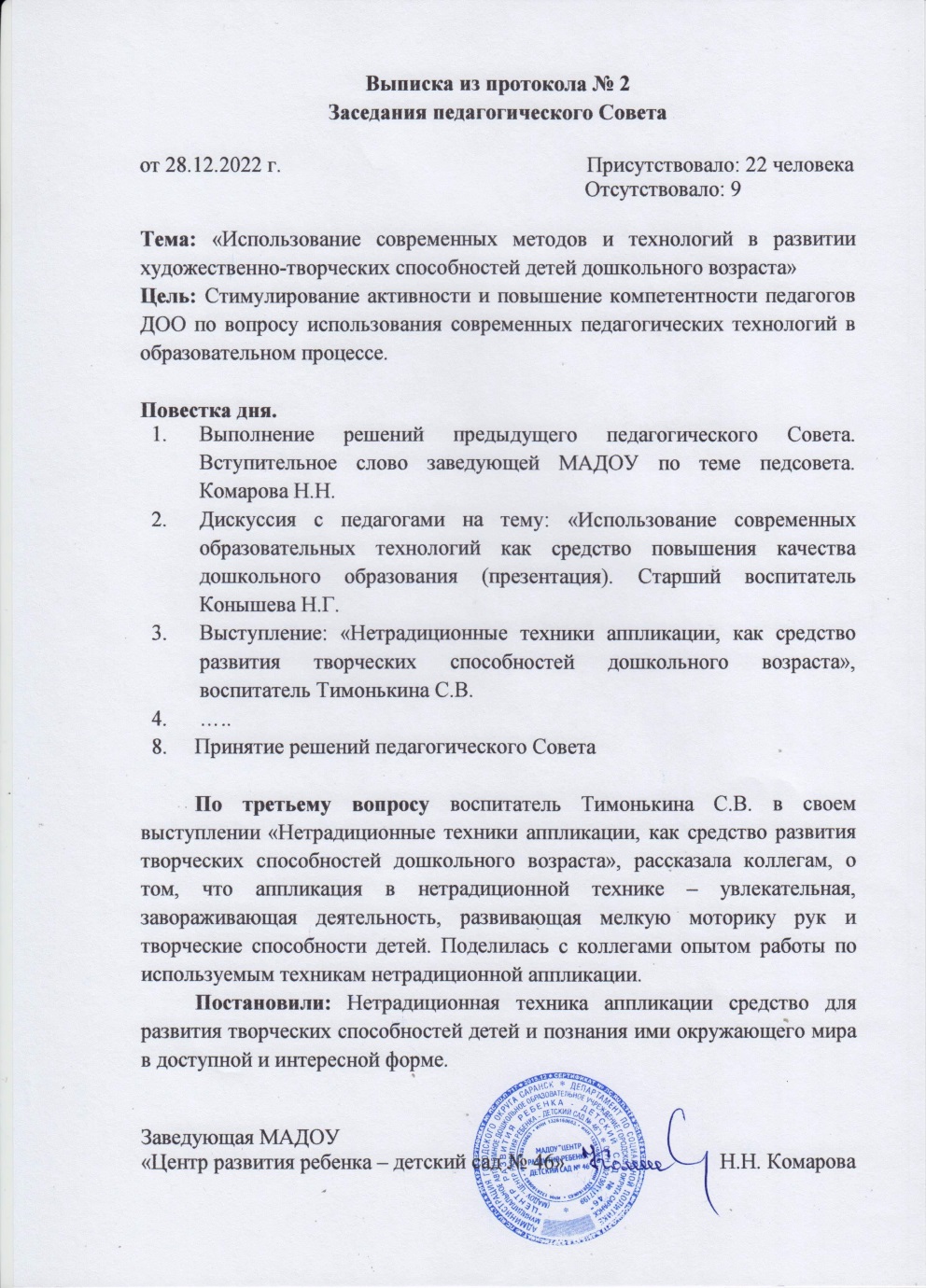 Республиканский уровень
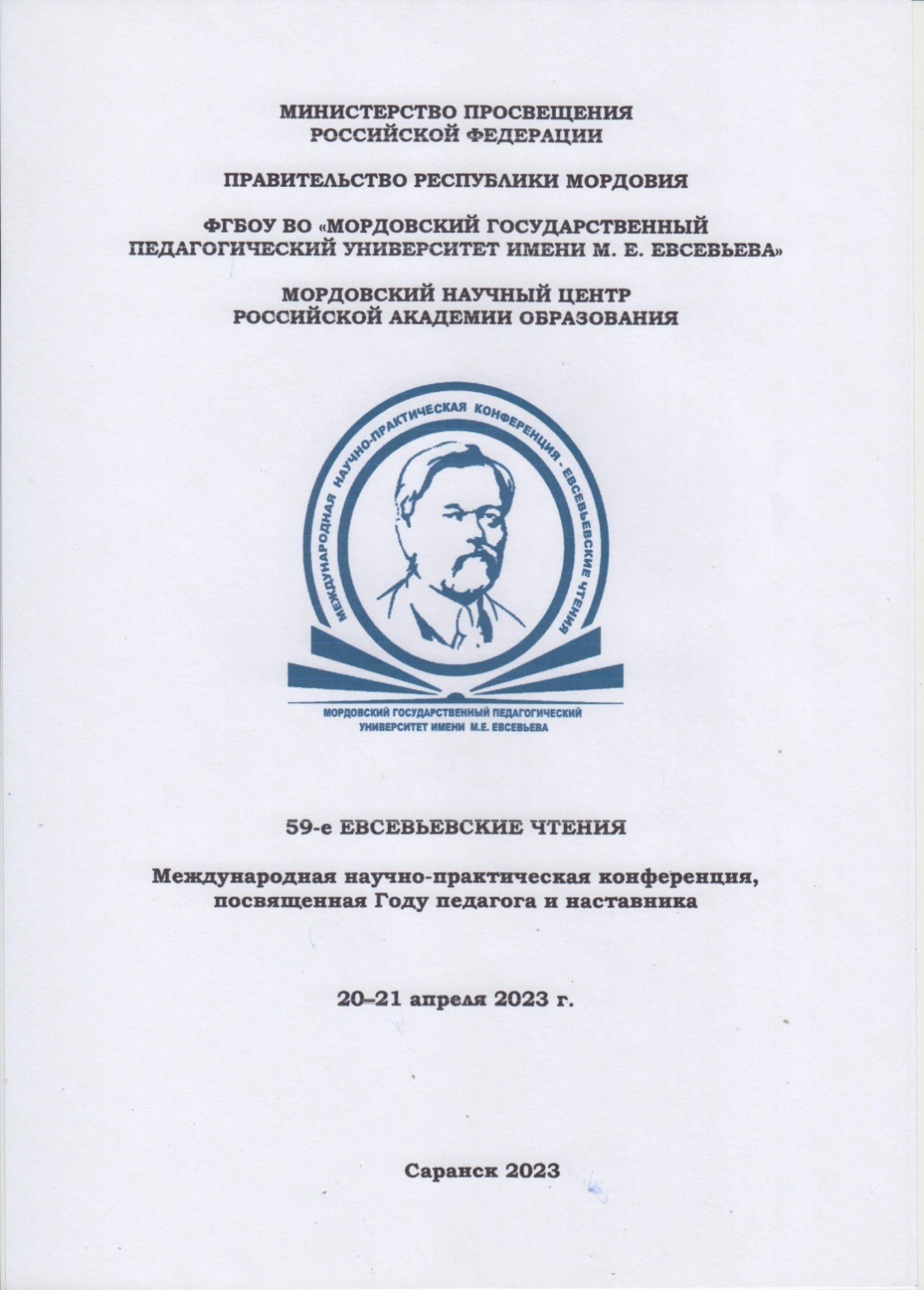 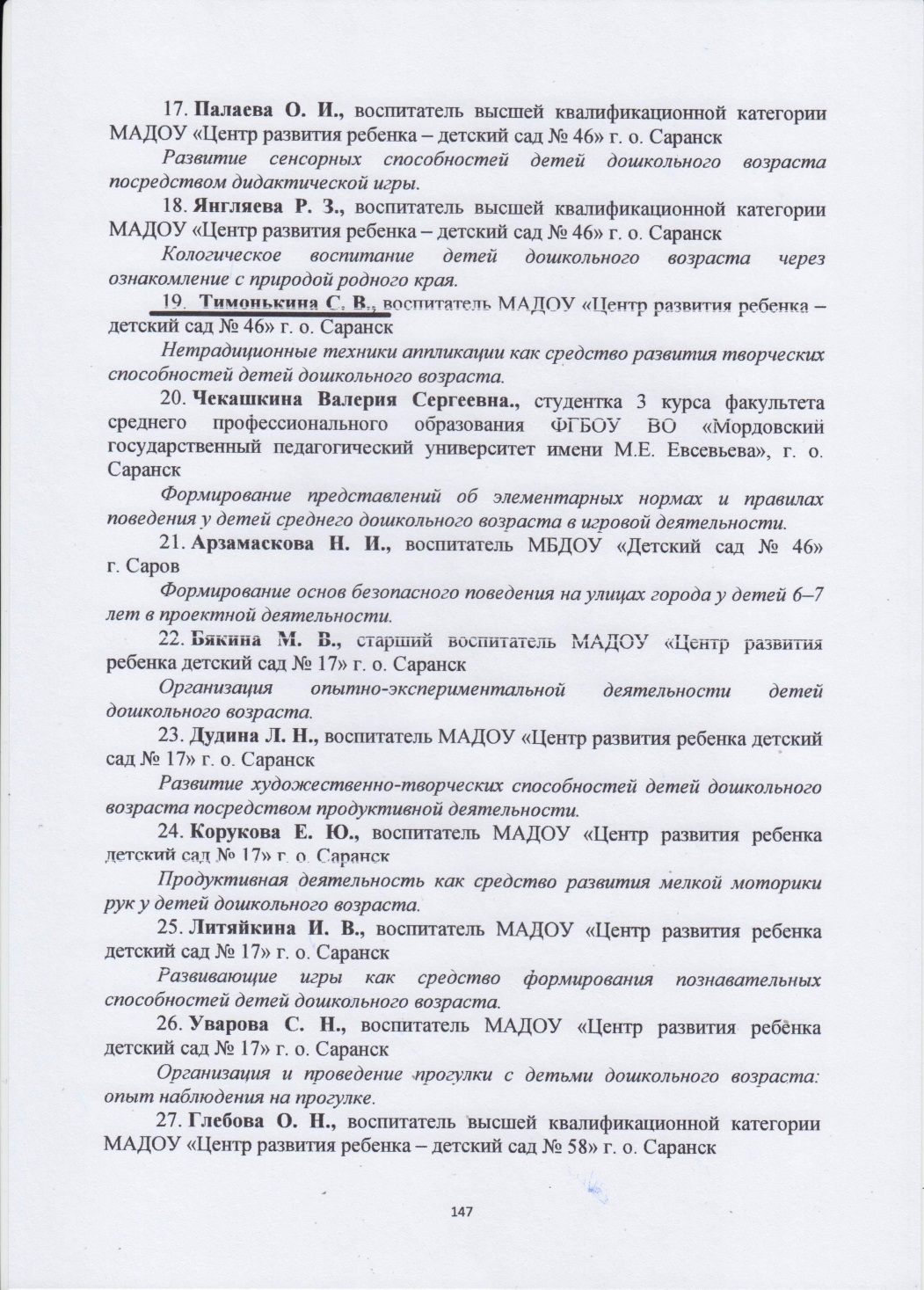 ПРОВЕДЕНИЕ ОТКРЫТЫХ ЗАНЯТИЙ, МАСТЕР-КЛАССОВ, МЕРОПРИЯТИЙ
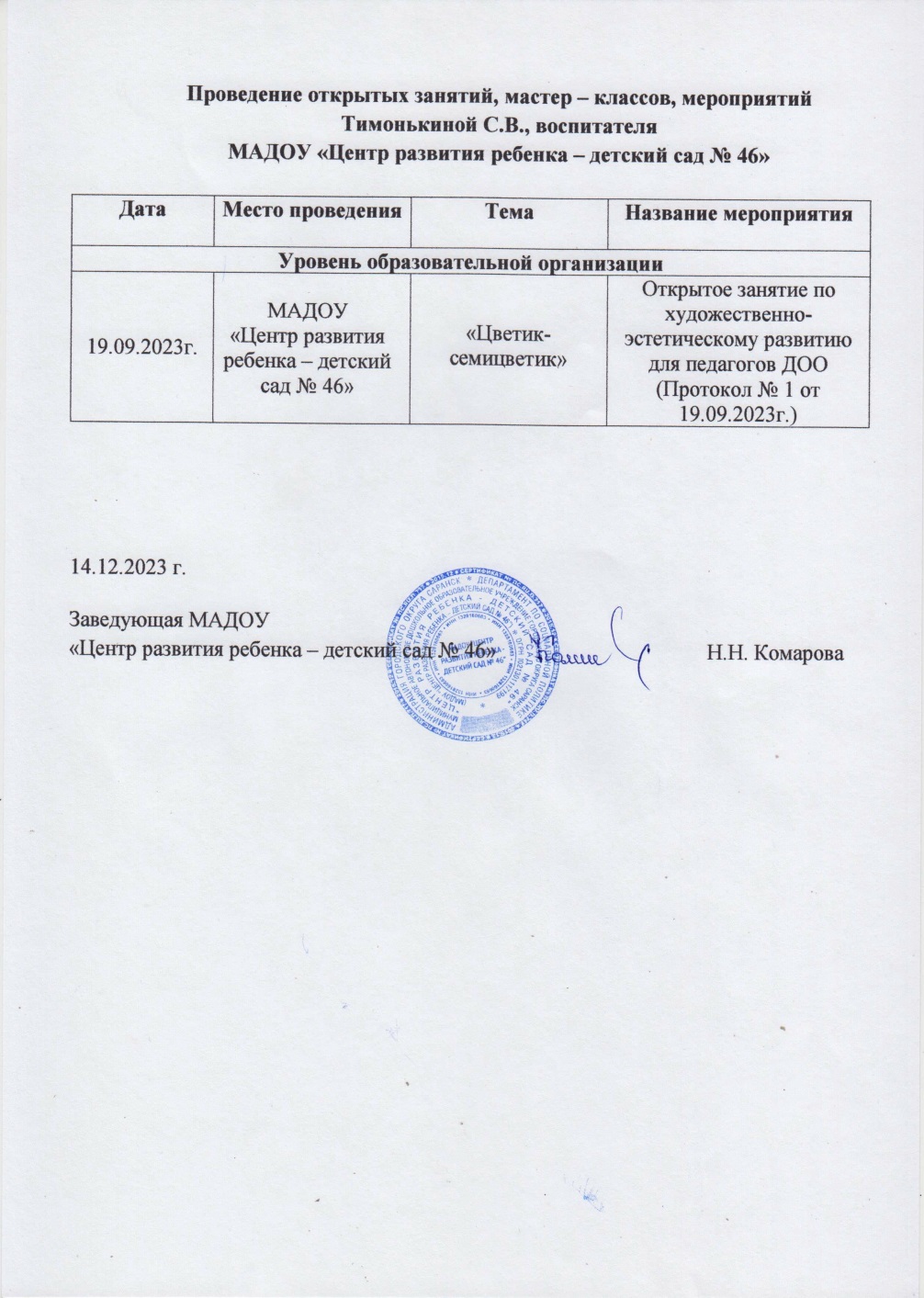 общественно-педагогическая активность педагога: 
Участие в комиссиях, 
педагогических сообществах, в жюри конкурсов
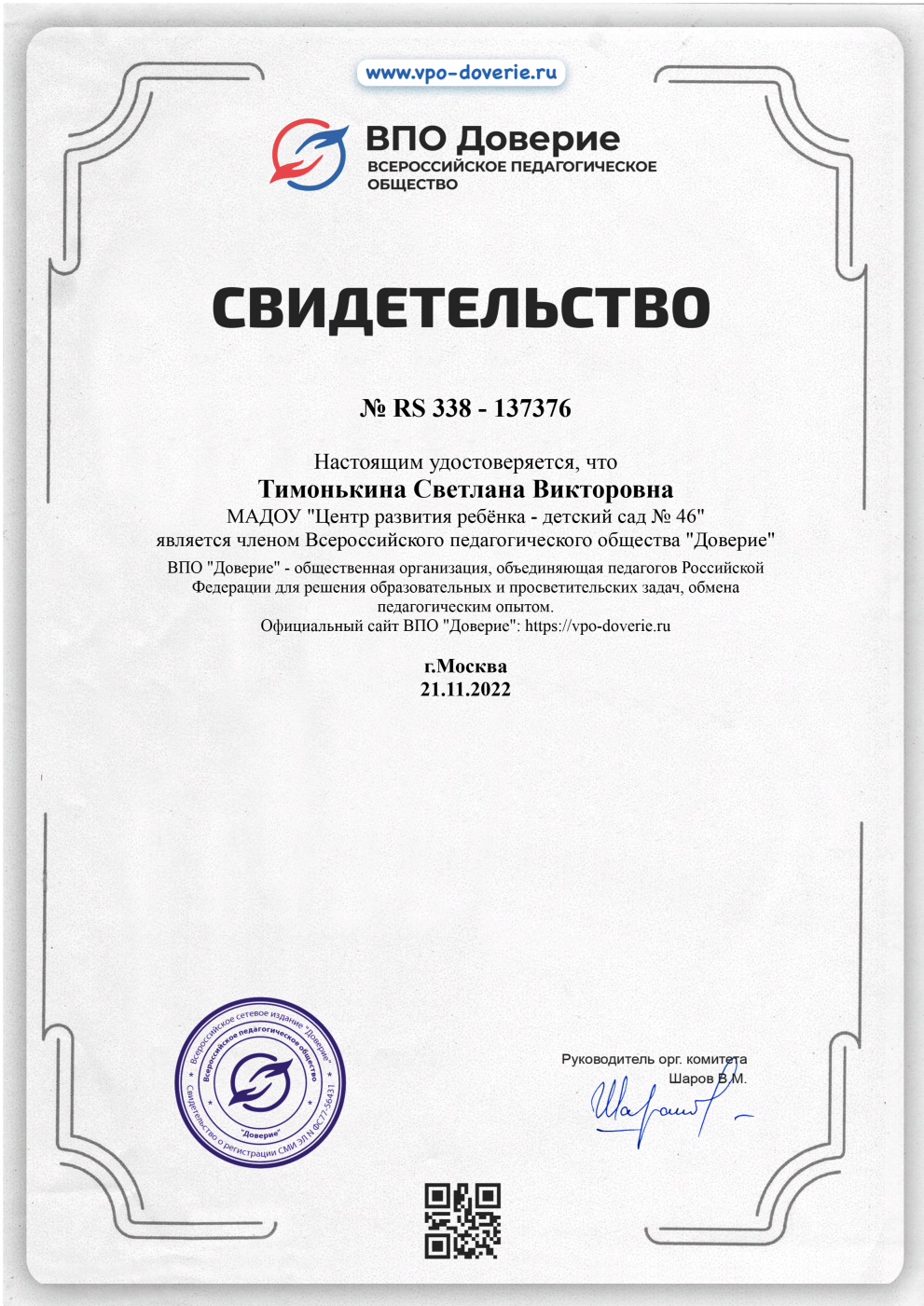 Позитивные результаты работы с воспитанниками
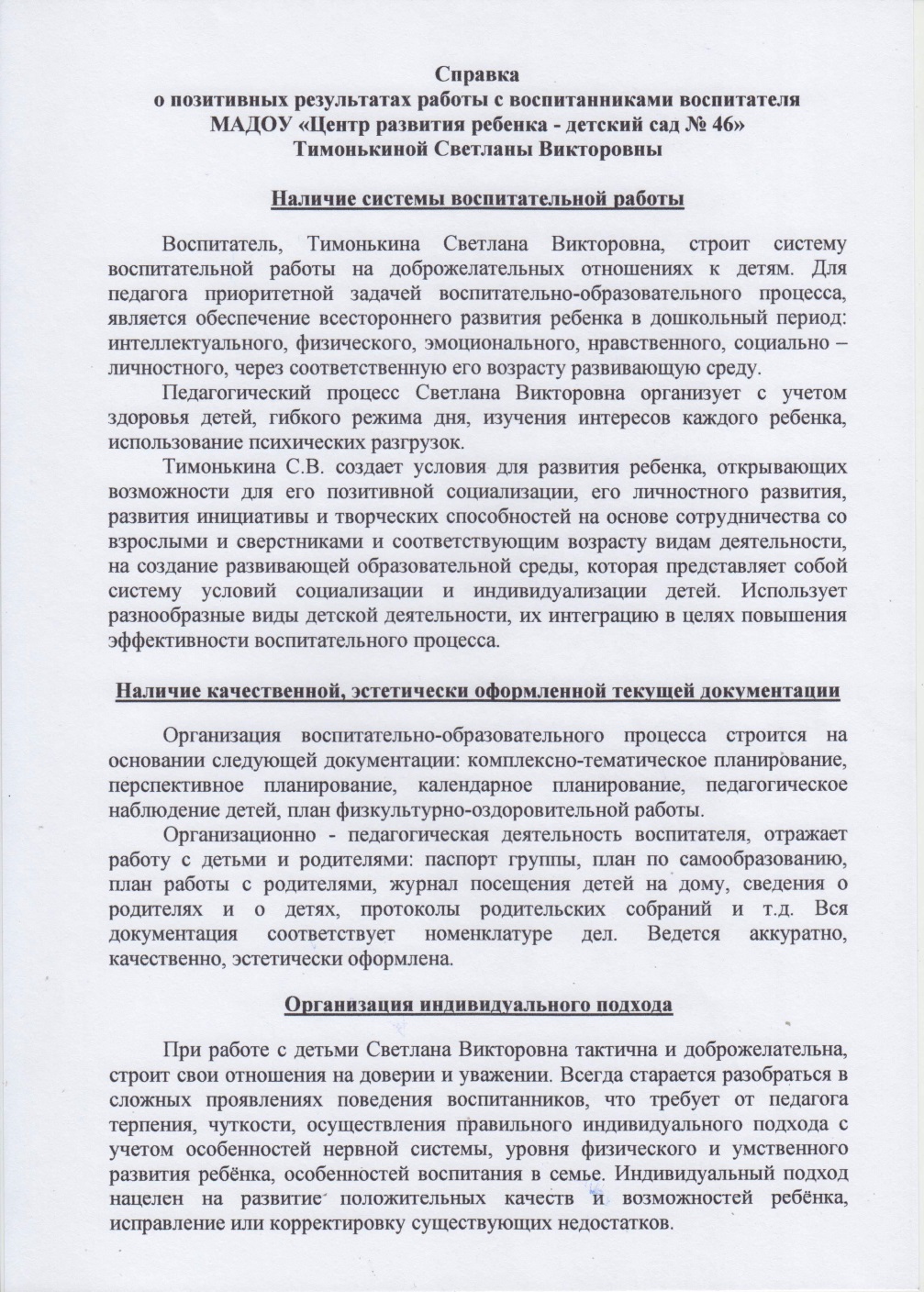 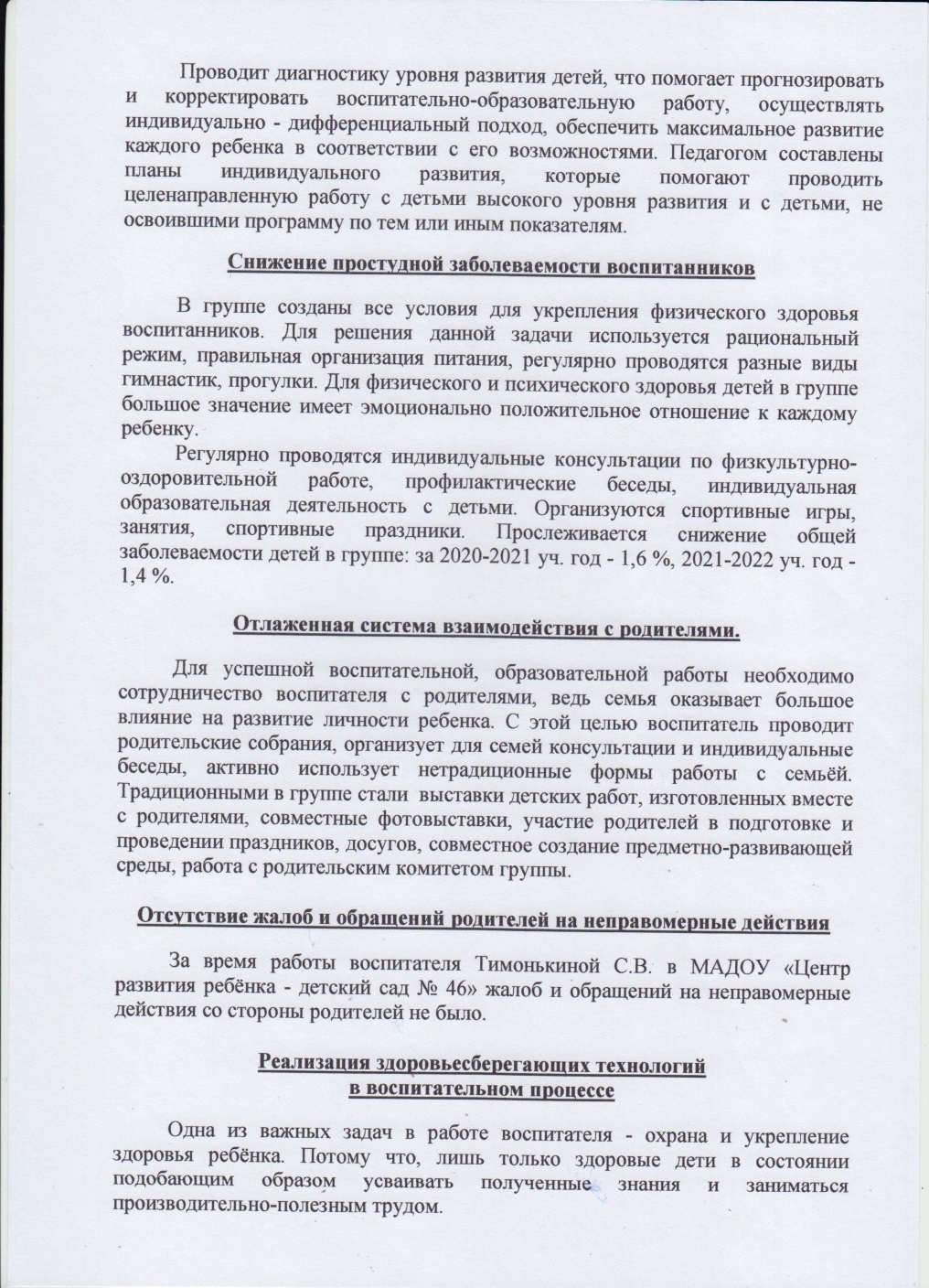 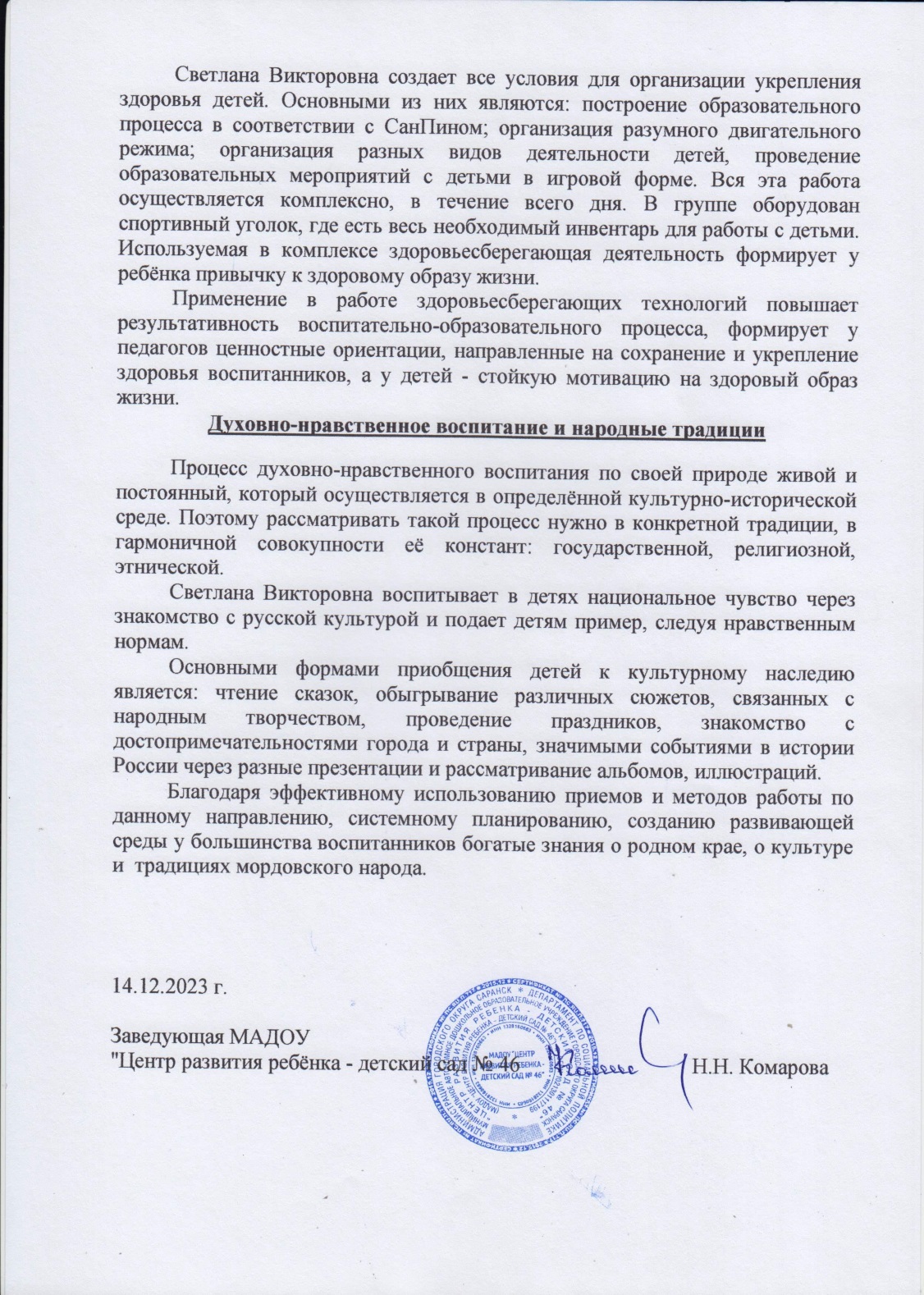 Качество взаимодействия с родителями
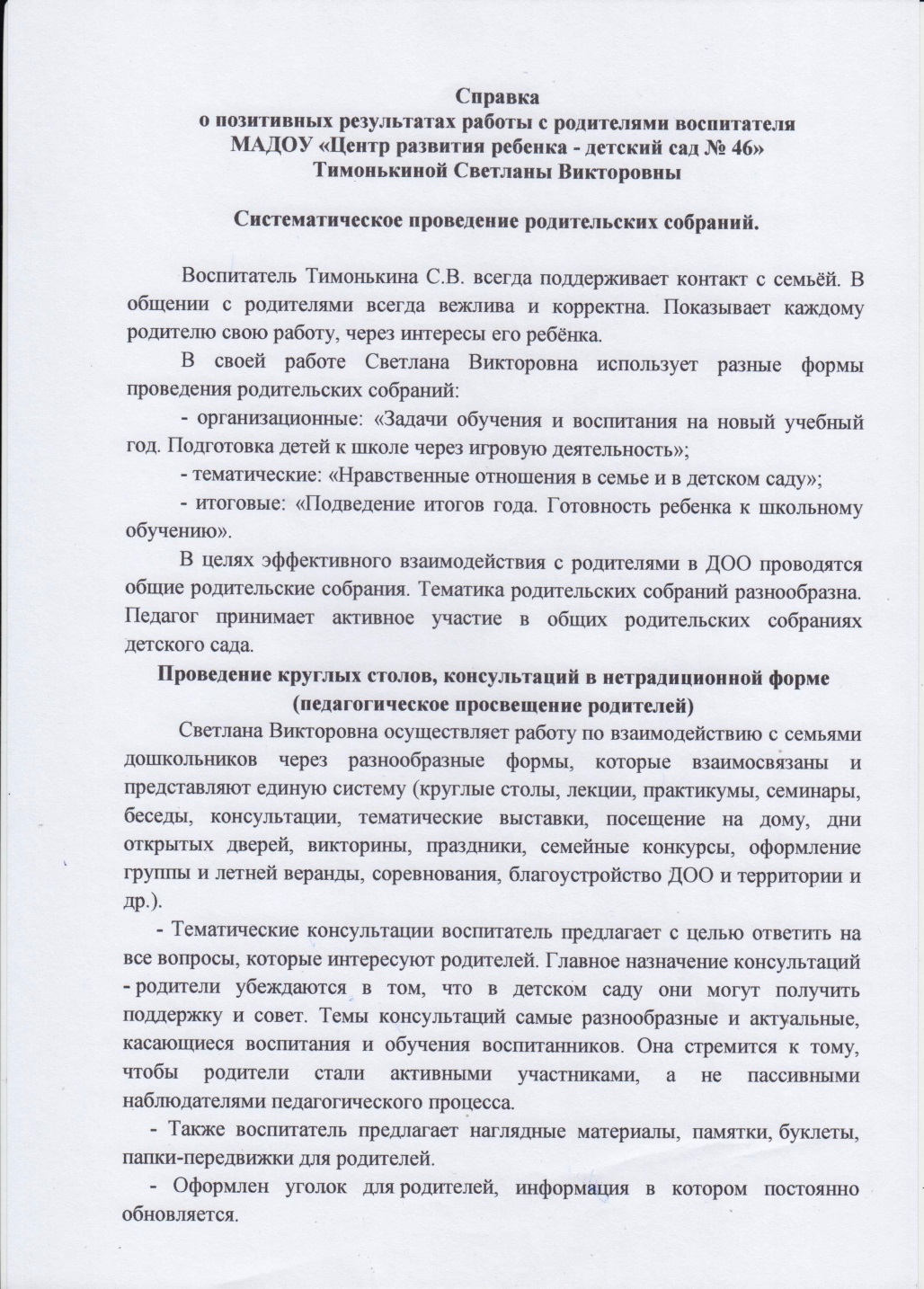 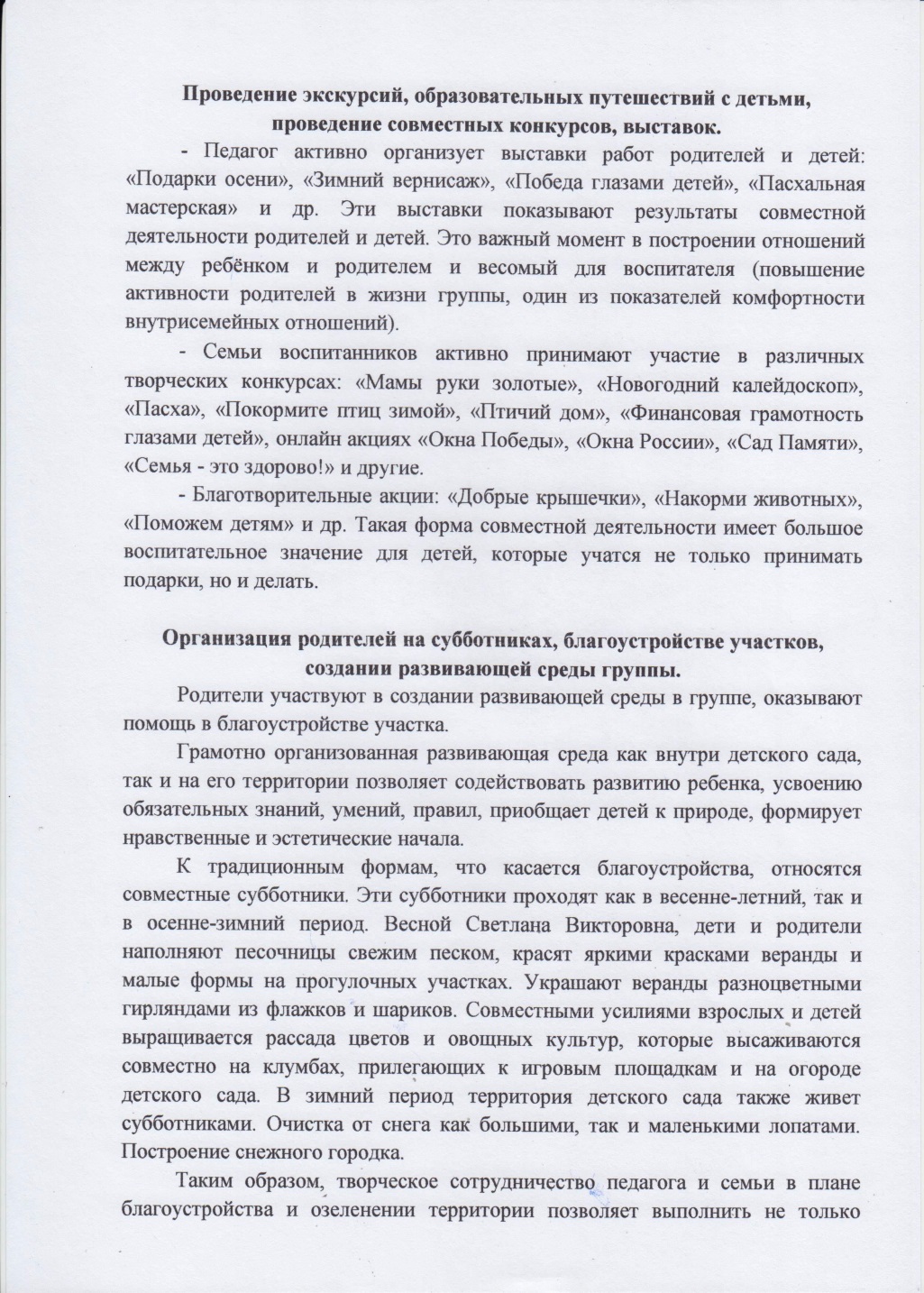 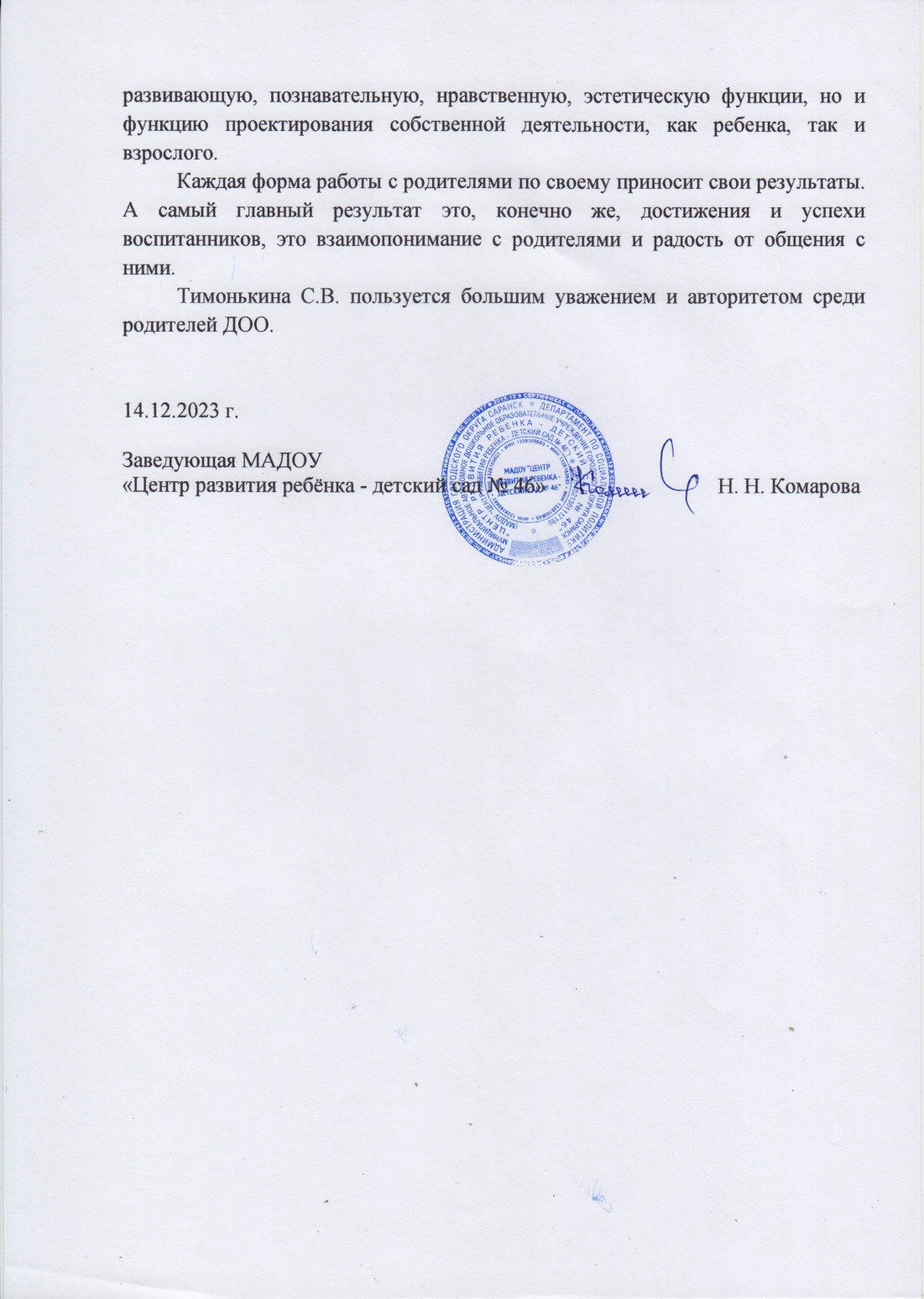 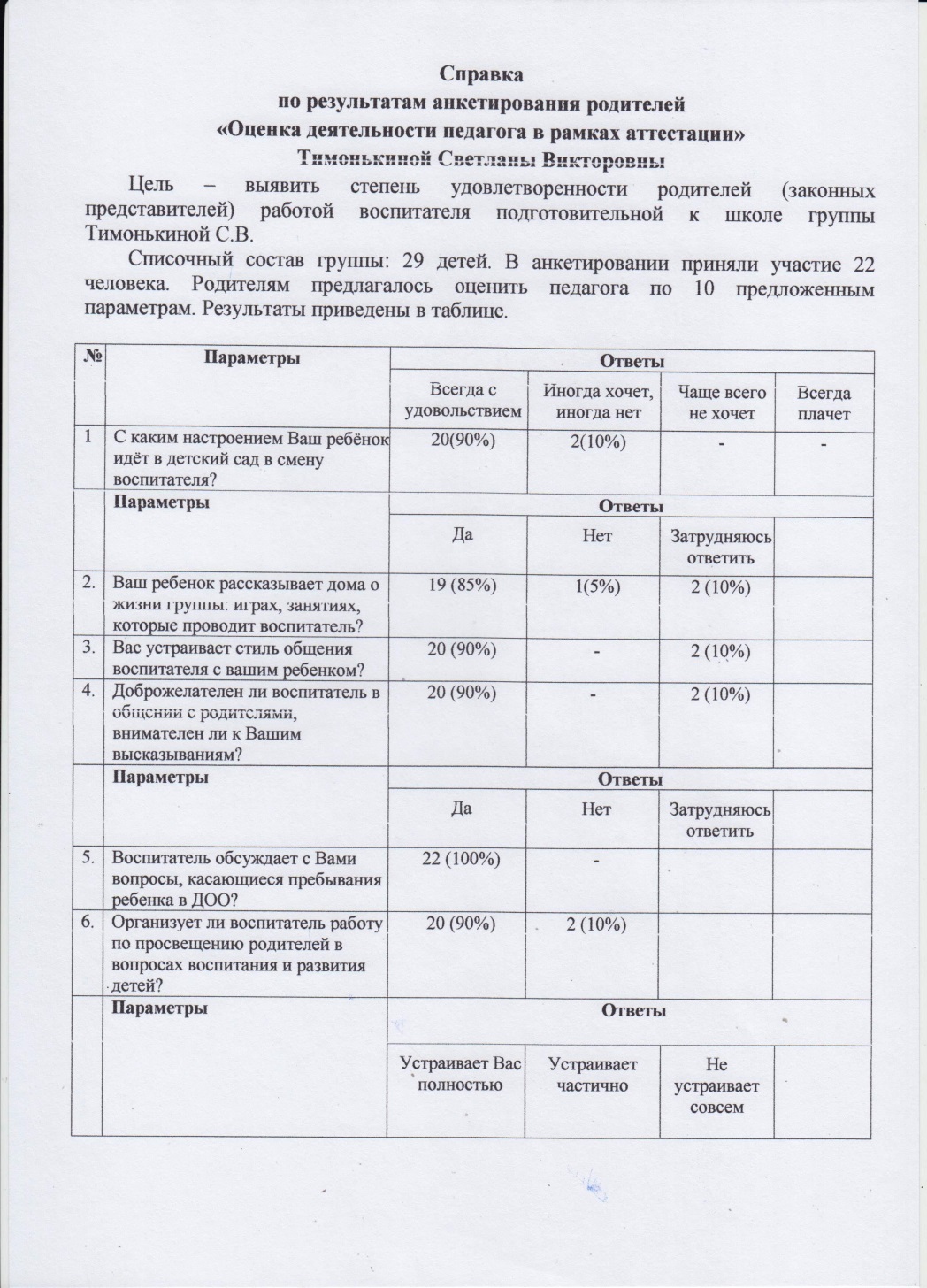 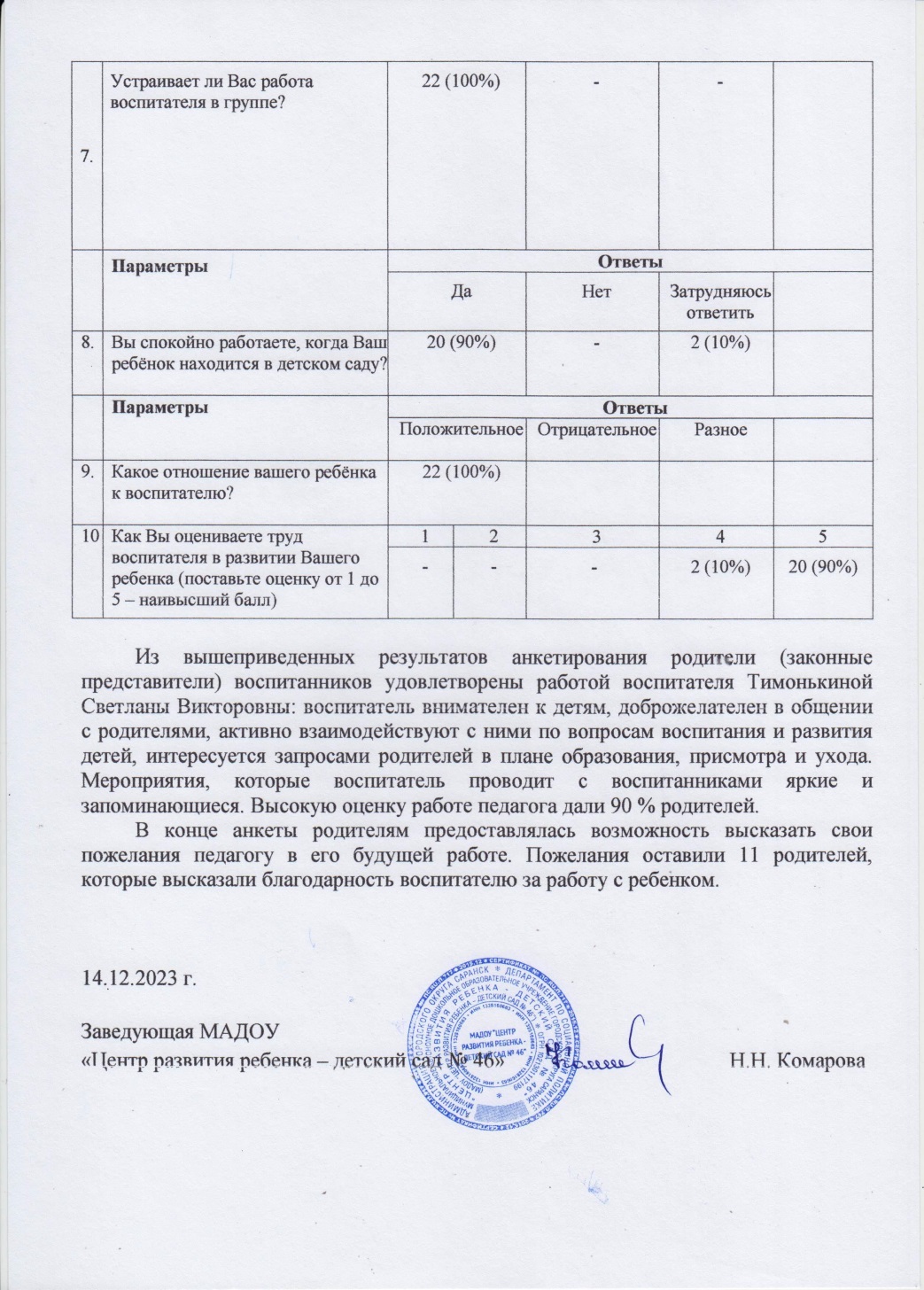 Работа с детьми из социально-неблагополучных семей
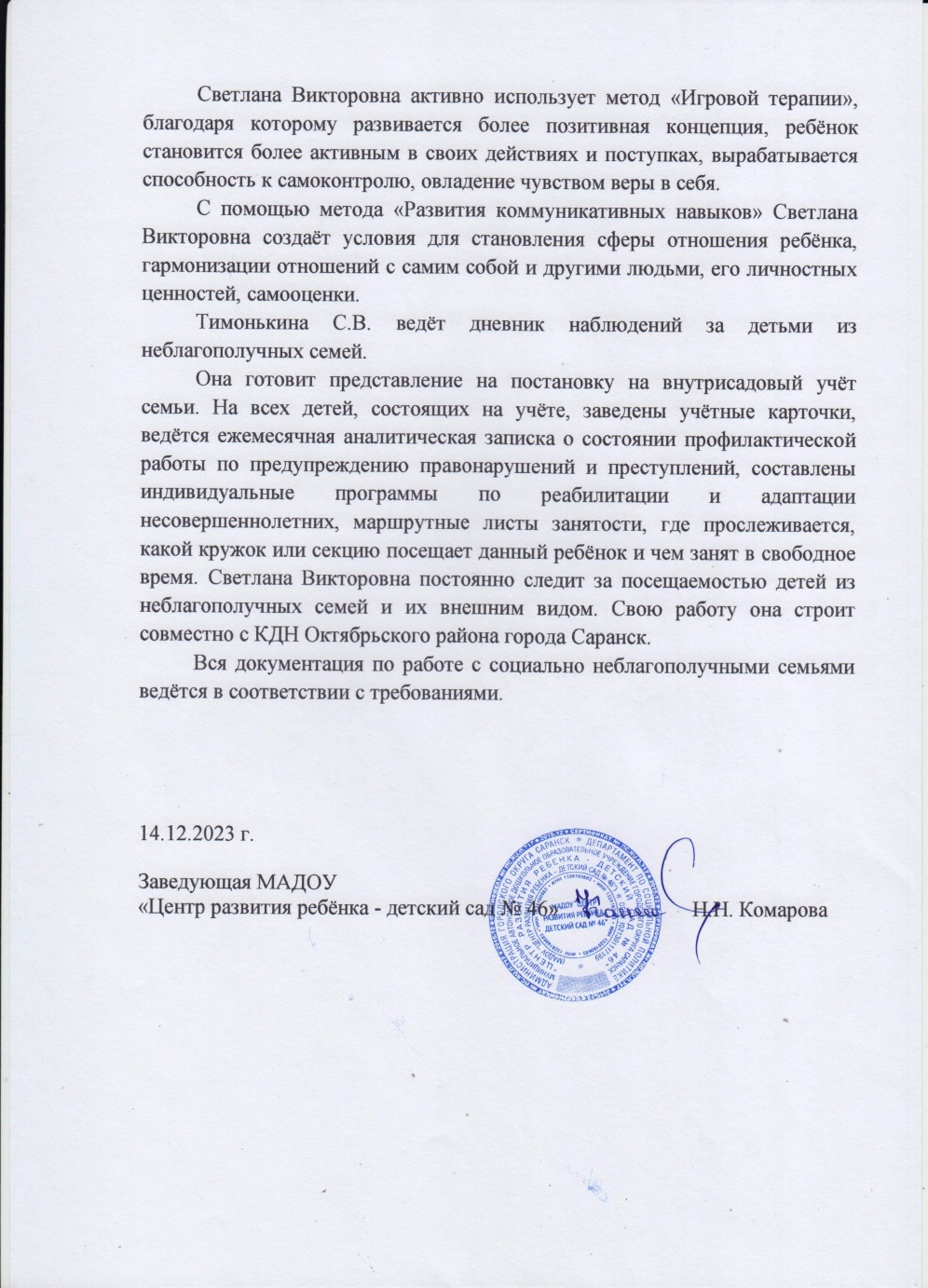 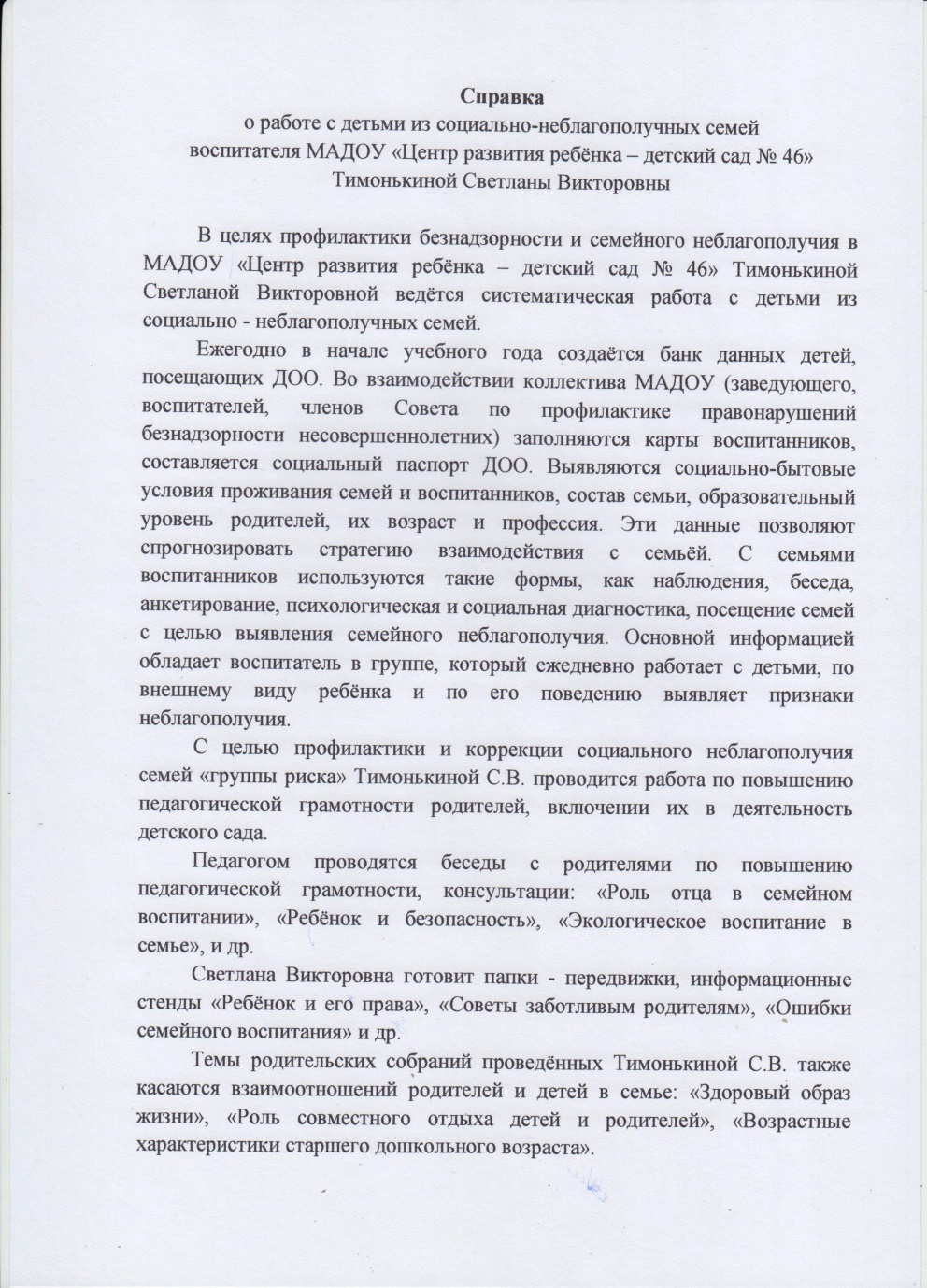 Участие педагога в профессиональных конкурсах
Интернет 

Республиканский уровень – 1
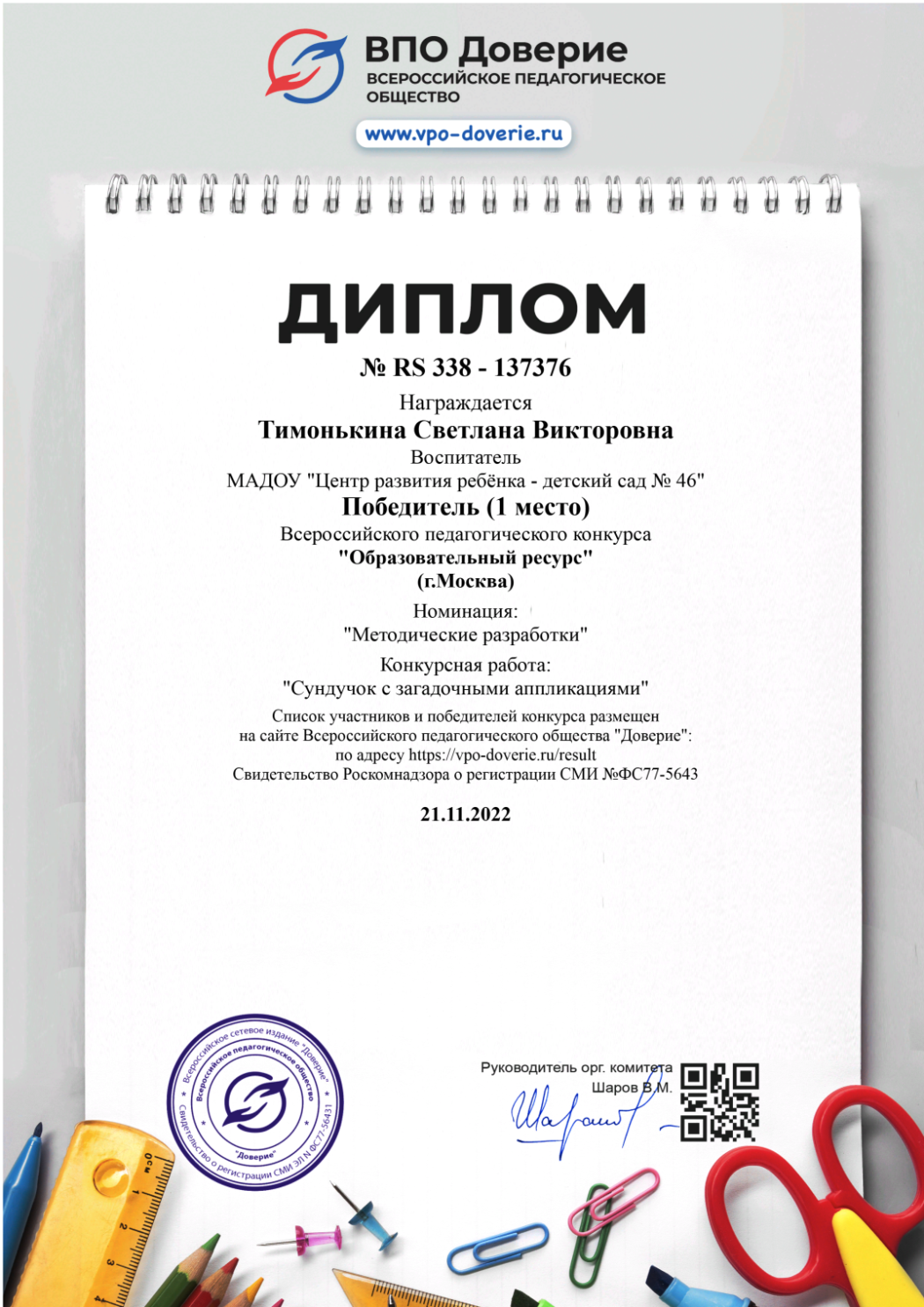 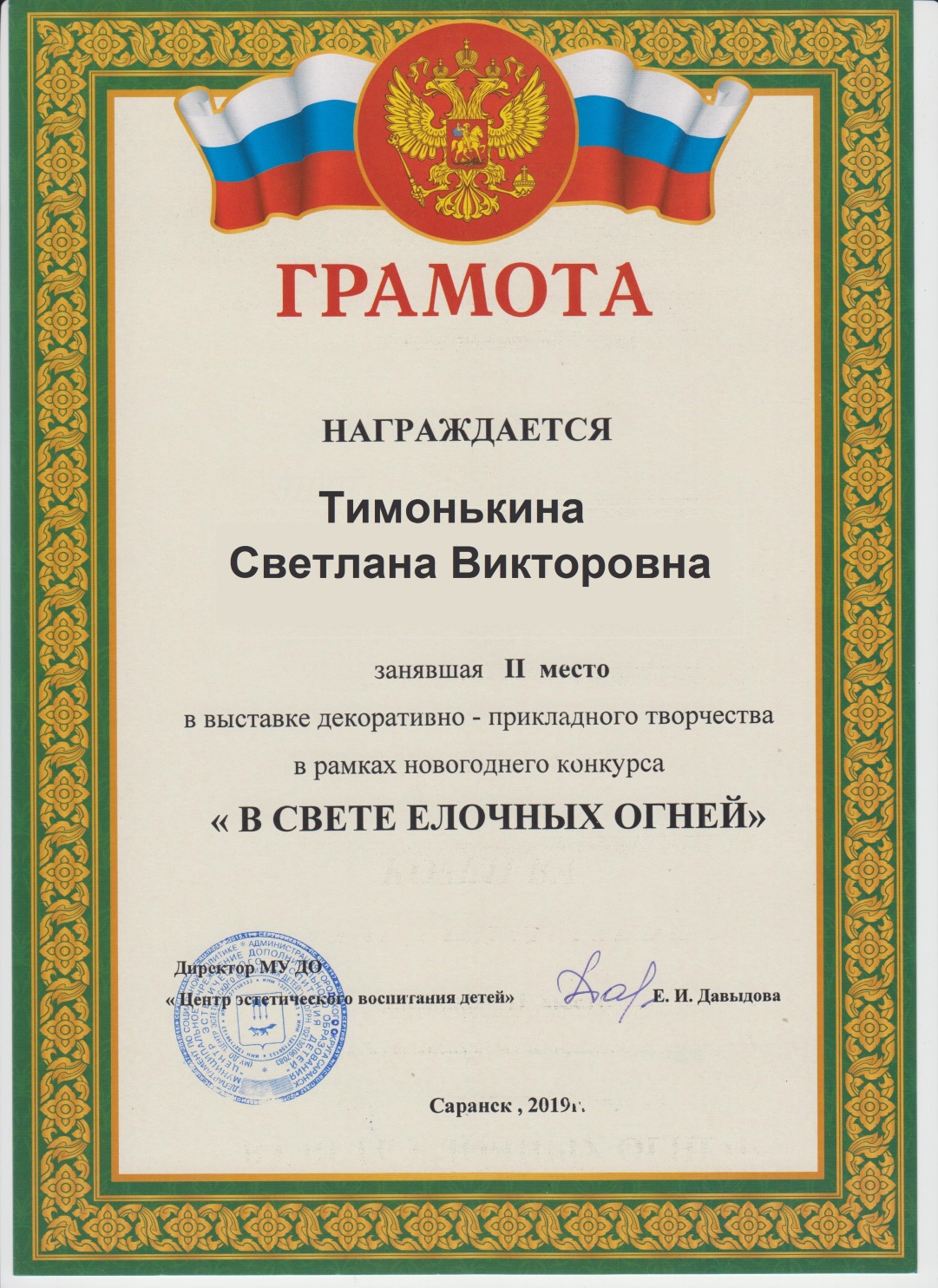 Награды и поощрения
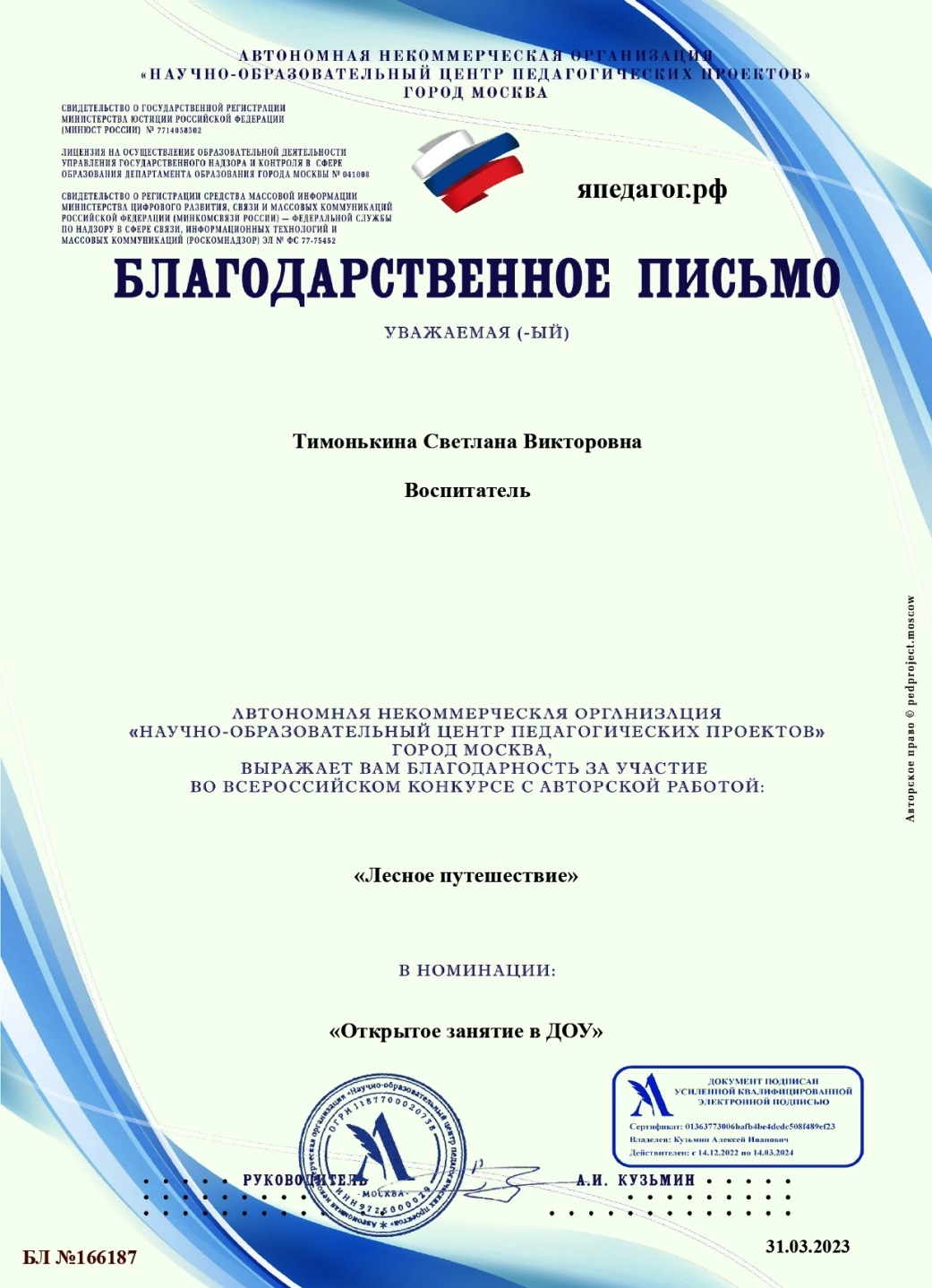 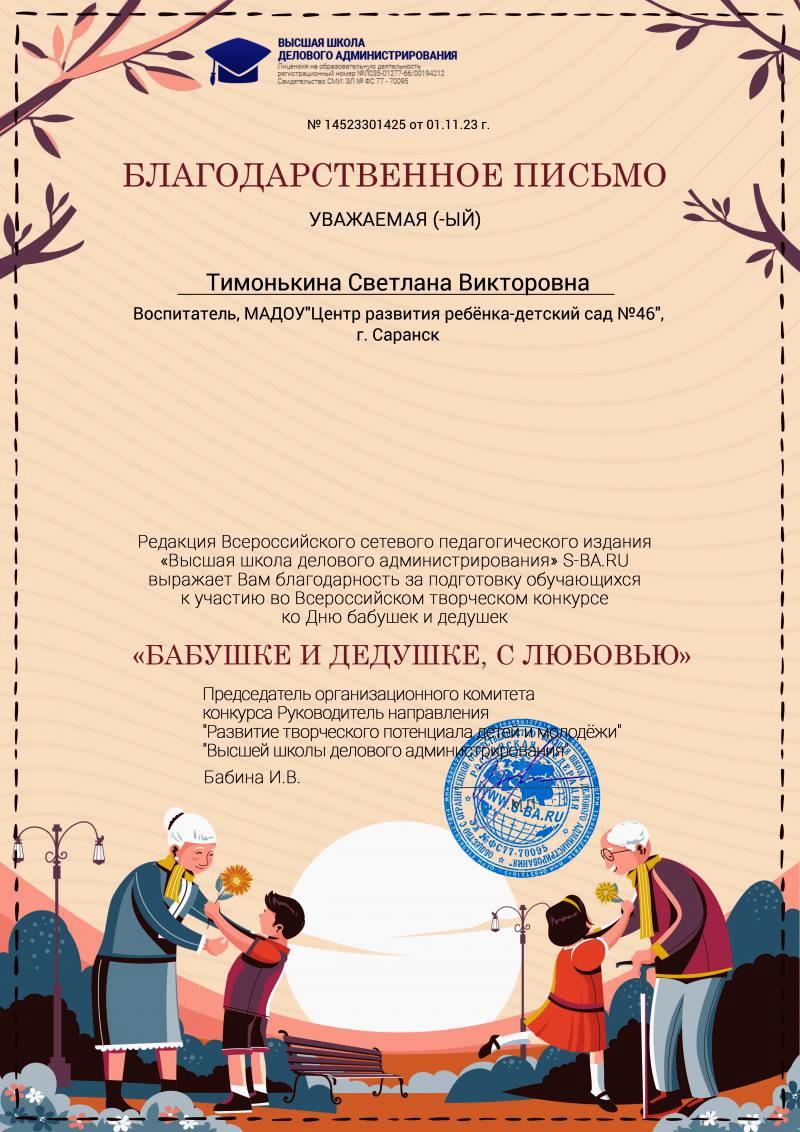 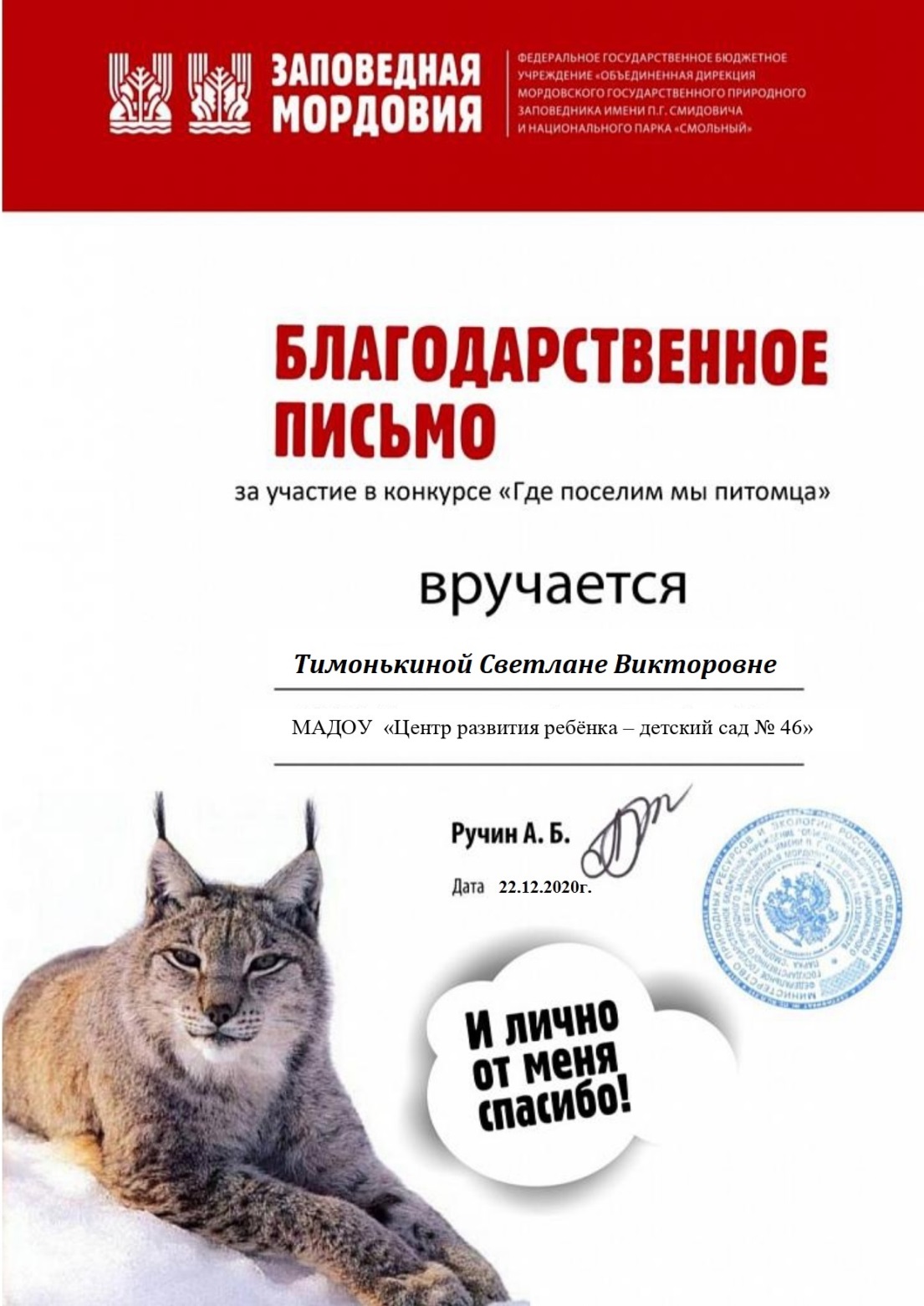